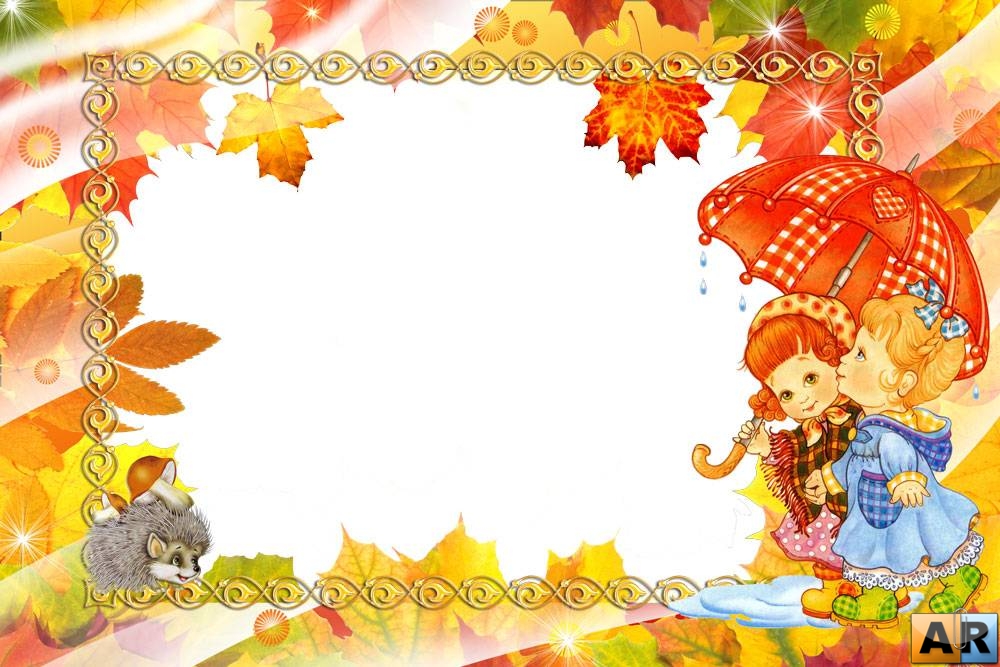 Муниципальное бюджетное дошкольное образовательное учреждение центр развития ребенка детский сад первой категории №59 «Лакомка» с. Кулешовка, Азовского района, Ростовской области
Фотоотчет к проекту
«В гостях у Феи Экологии»
Воспитатели: Юрицина Е.Г. 
Тураманова З.Р.
Составление гербария
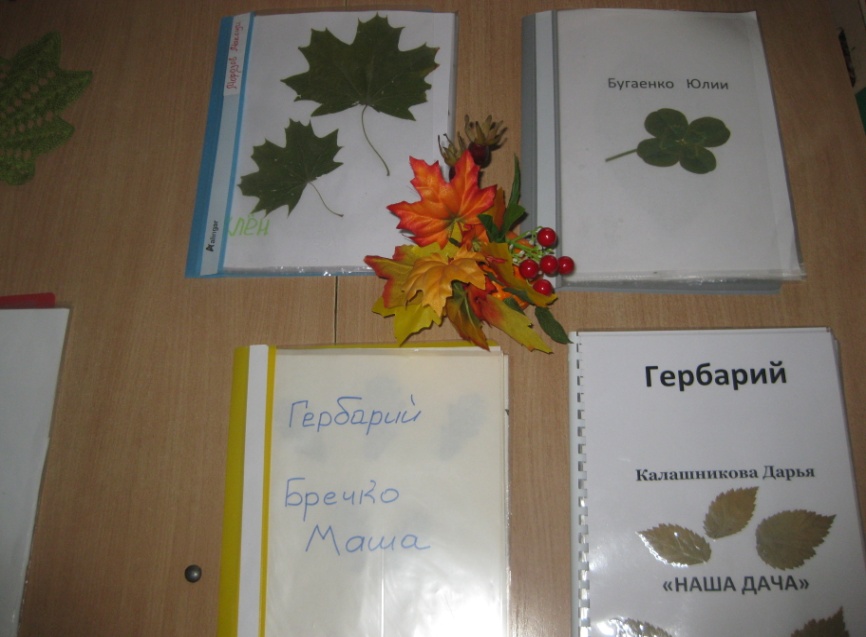 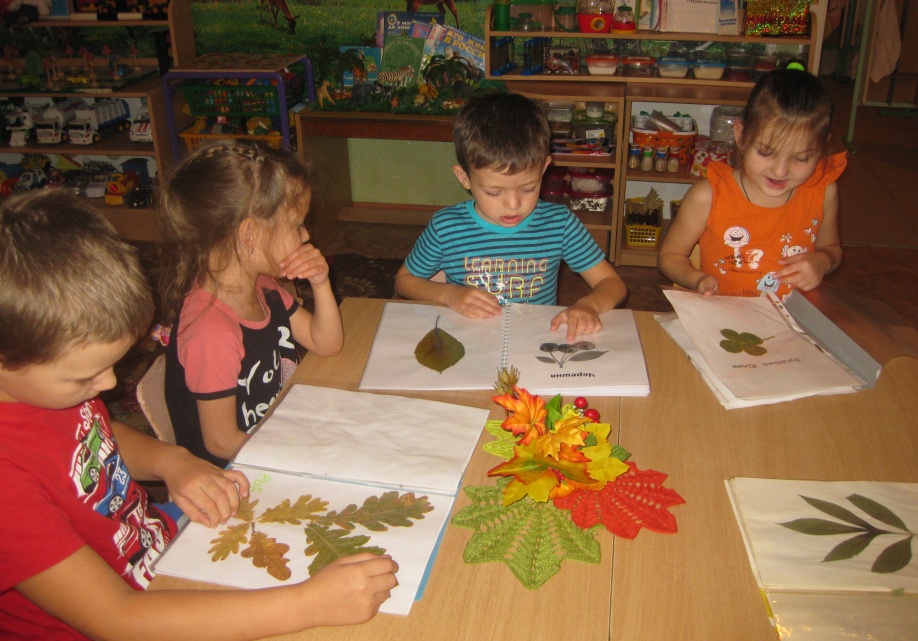 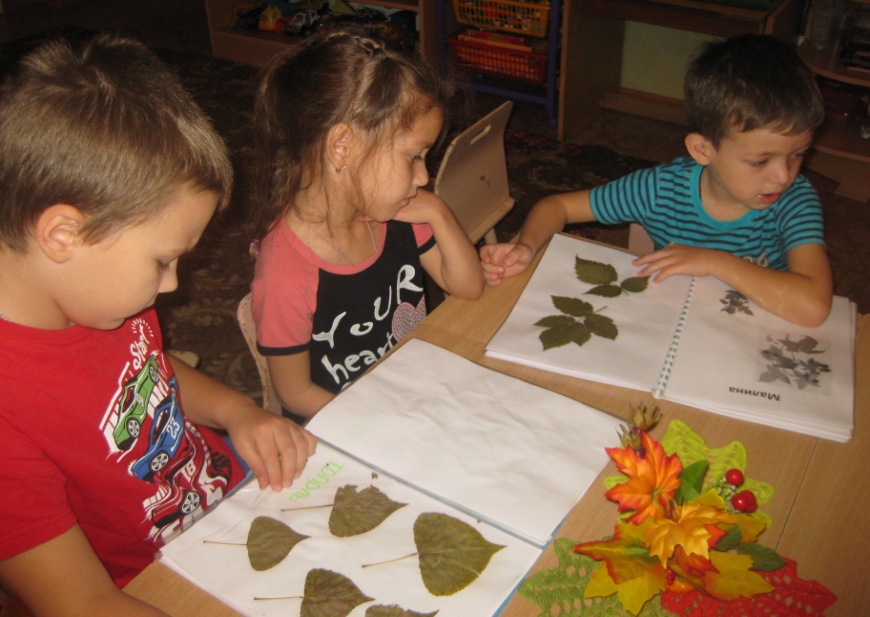 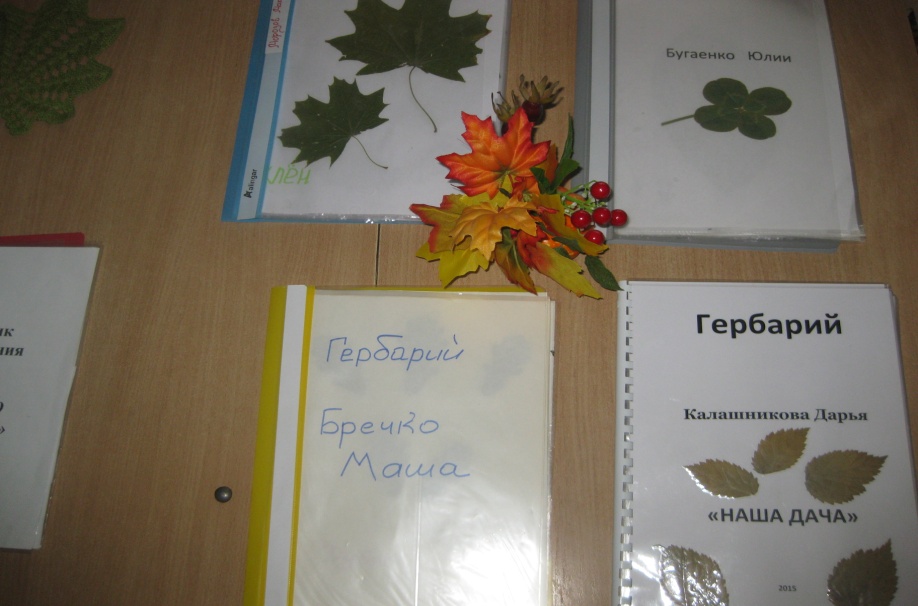 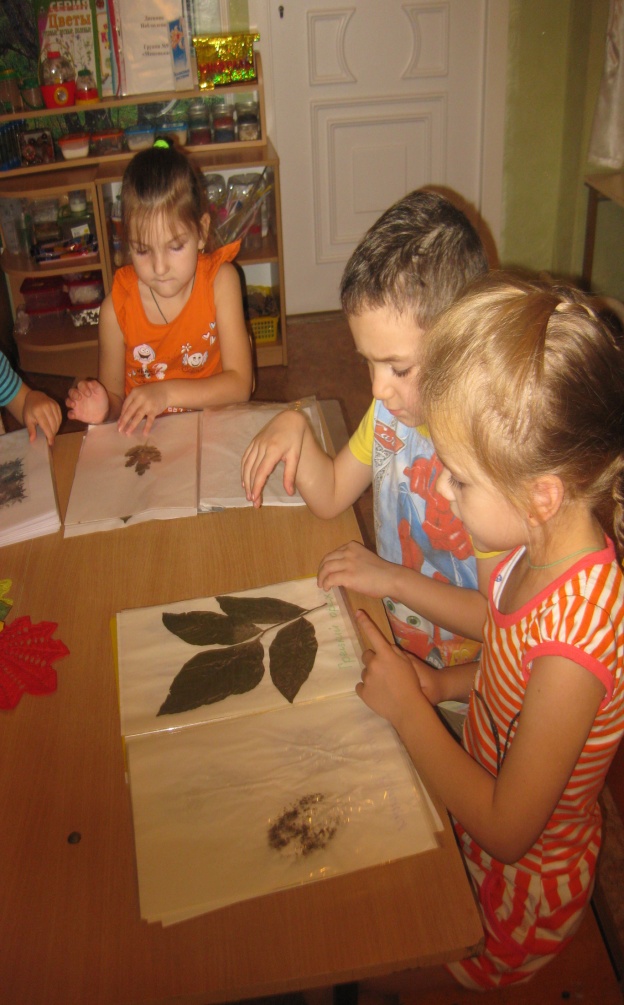 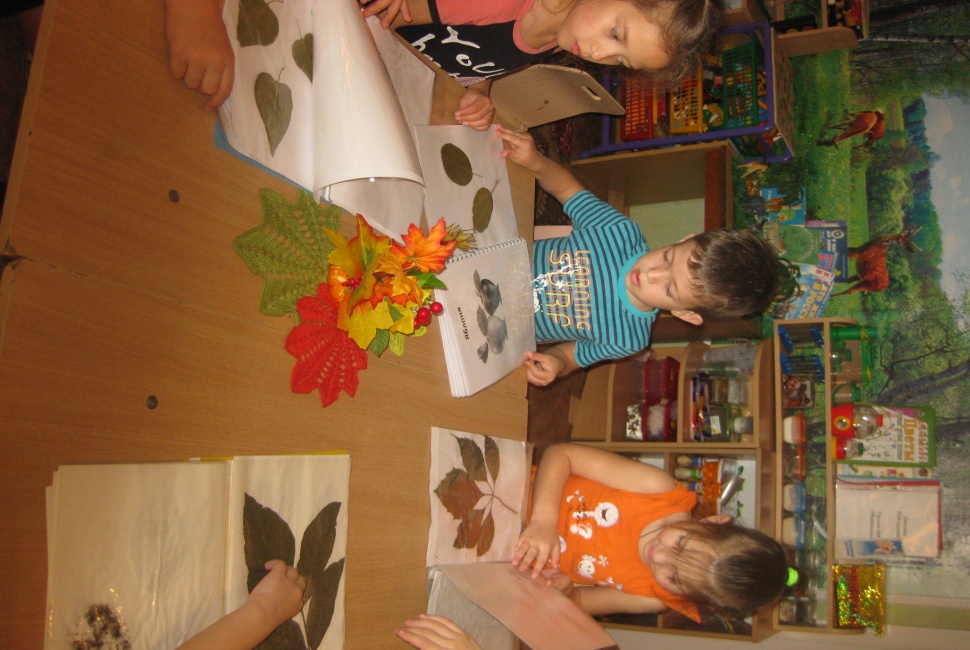 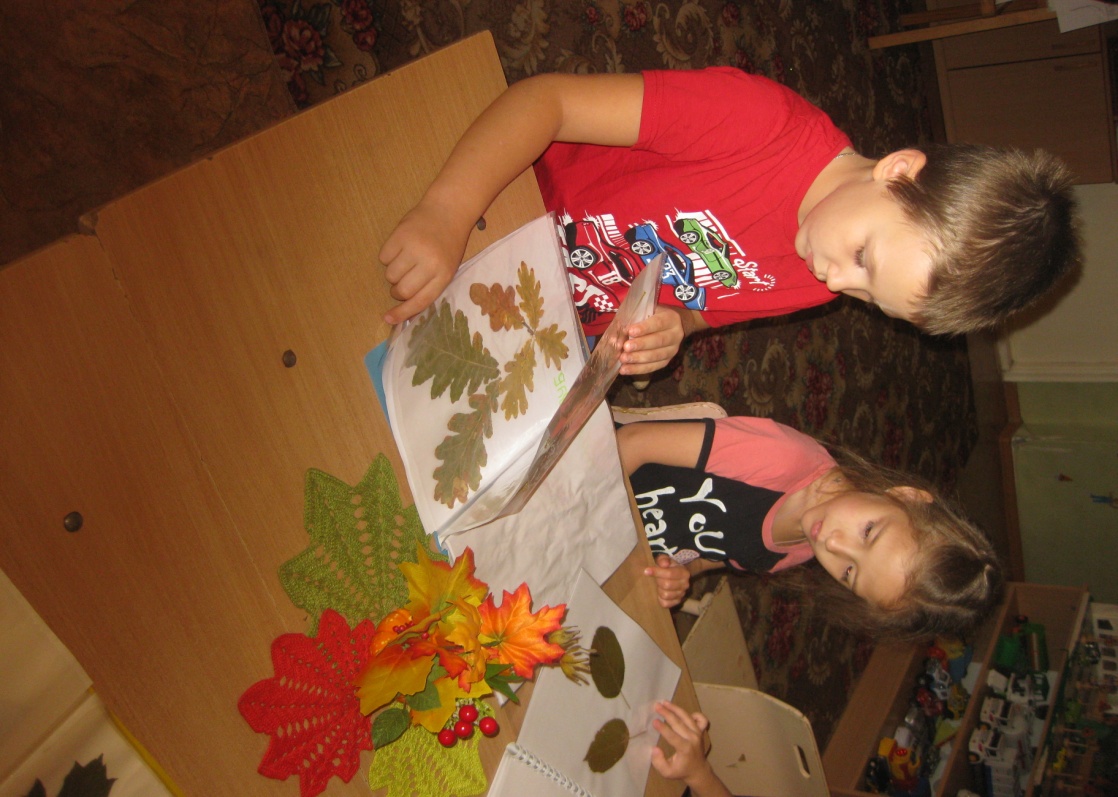 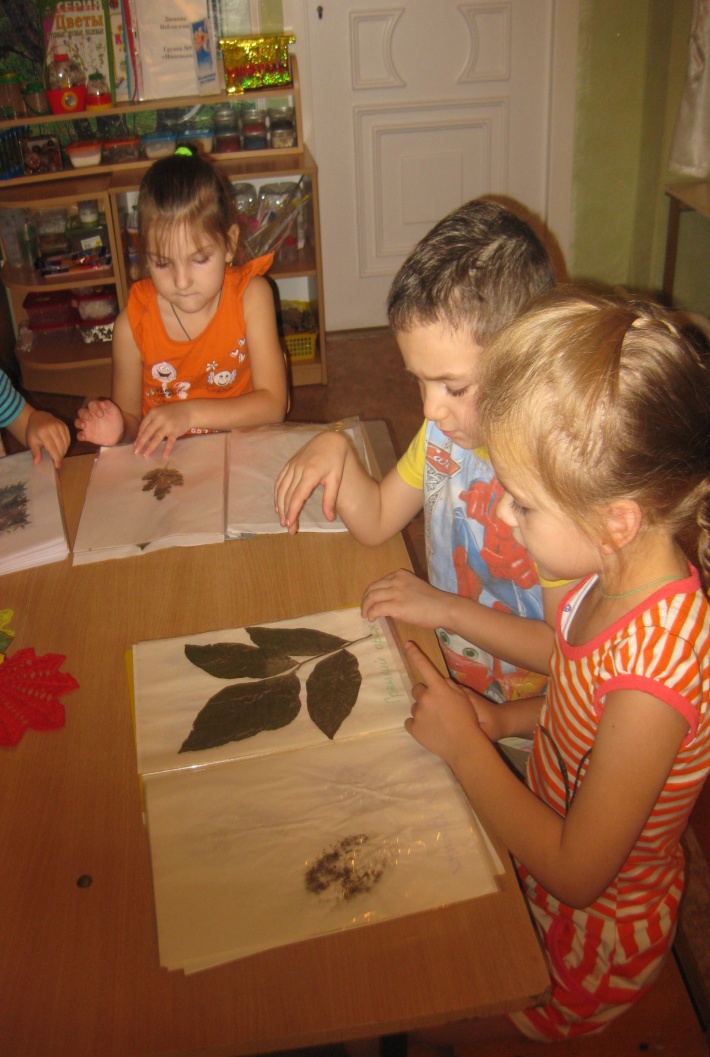 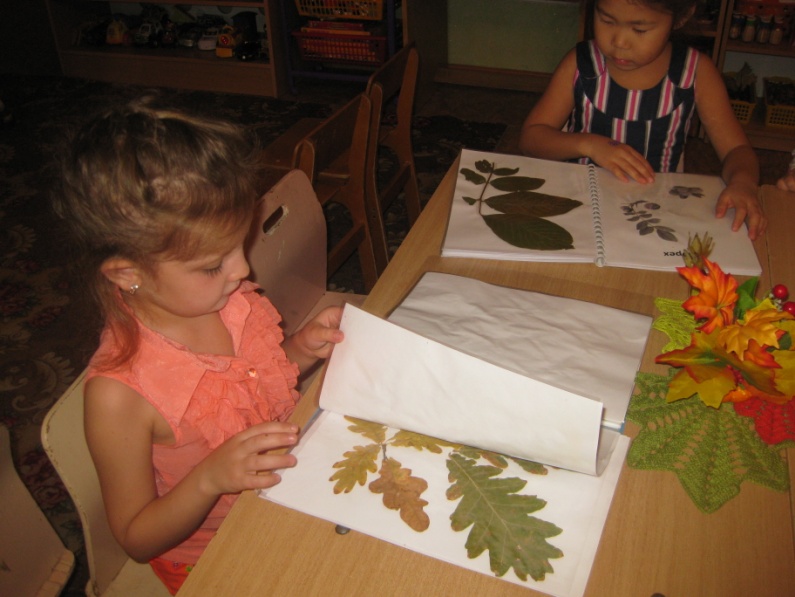 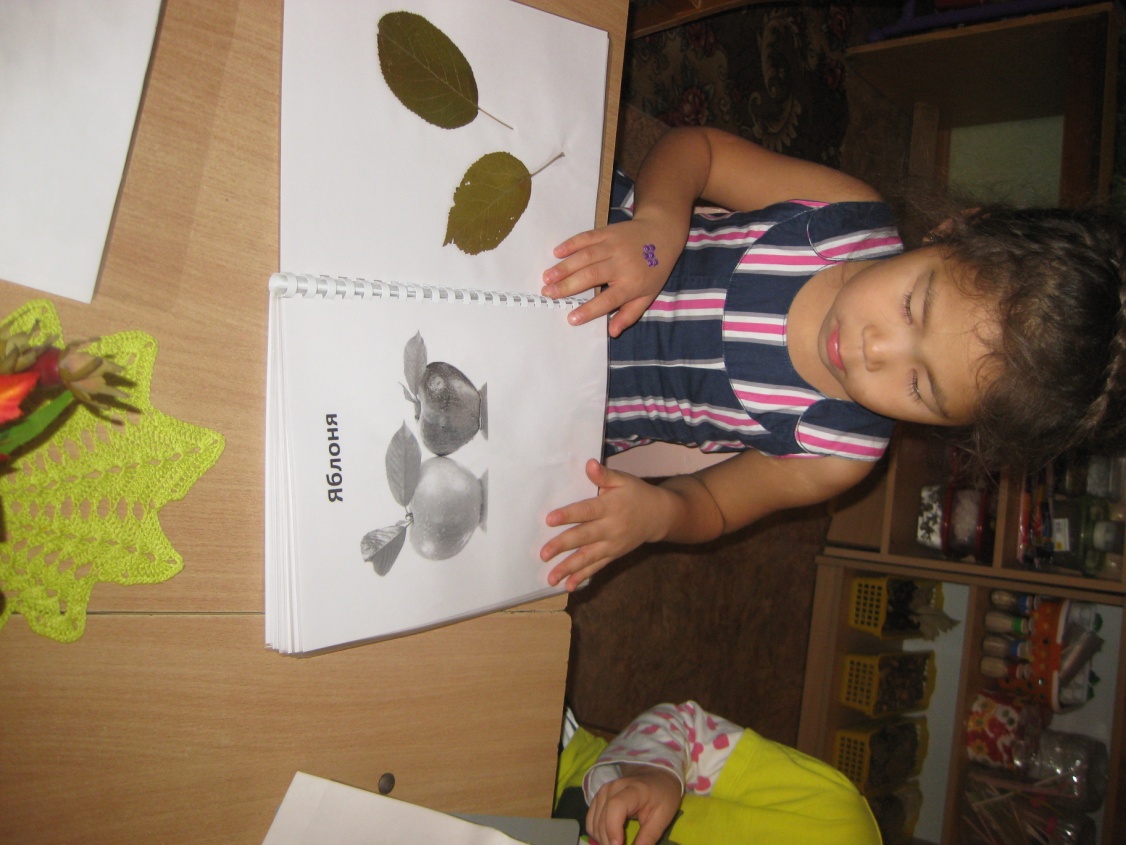 Конкурс на лучшую поделку «Что нам осень принесла ?!»
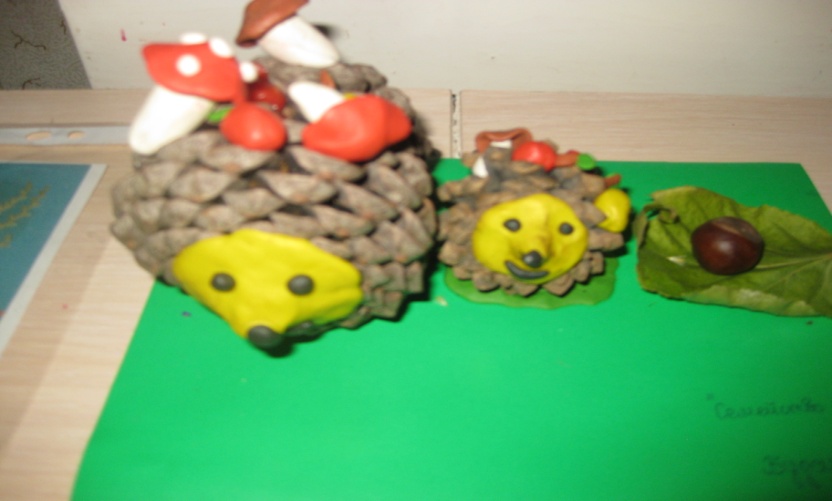 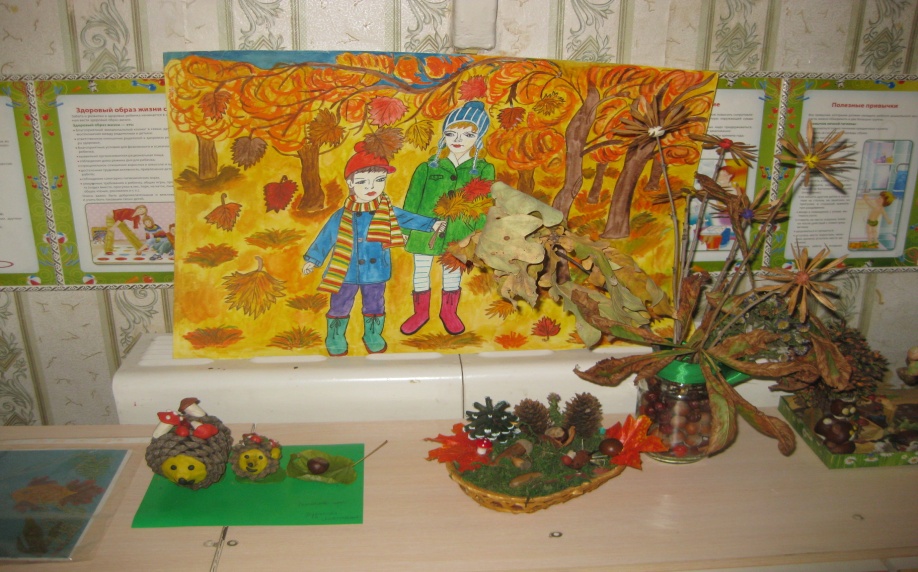 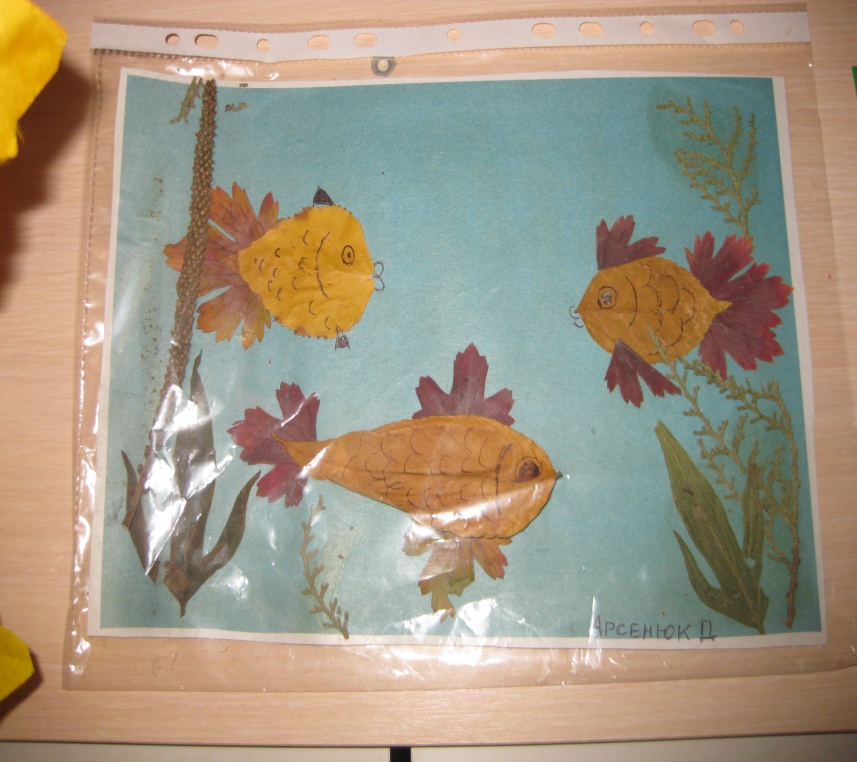 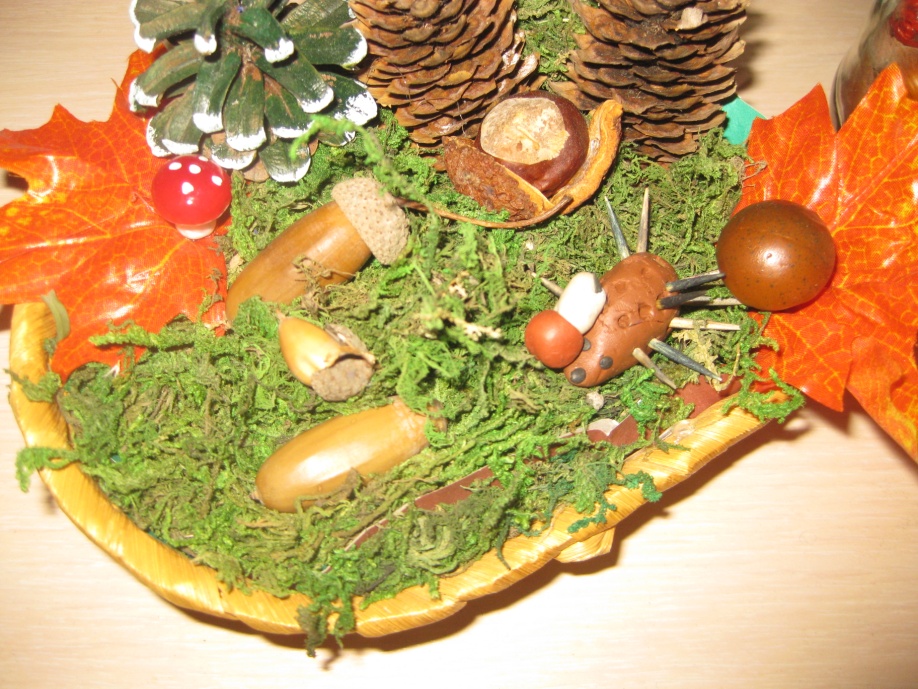 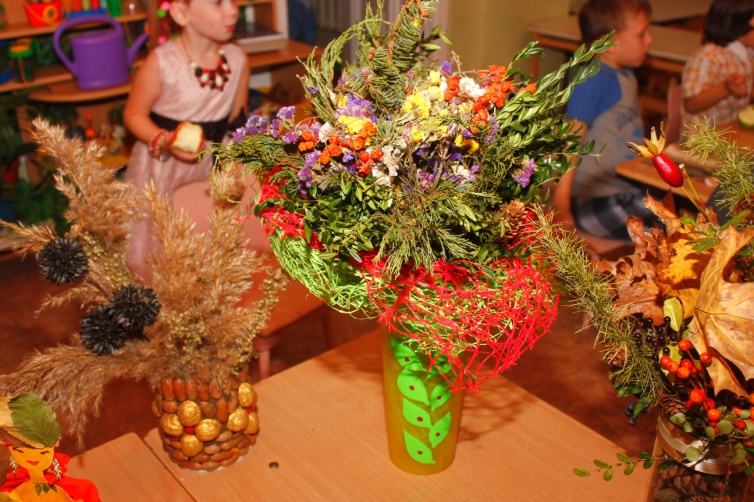 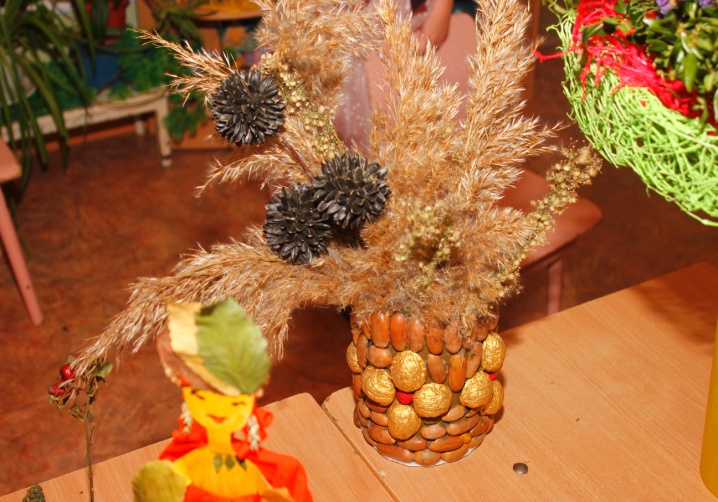 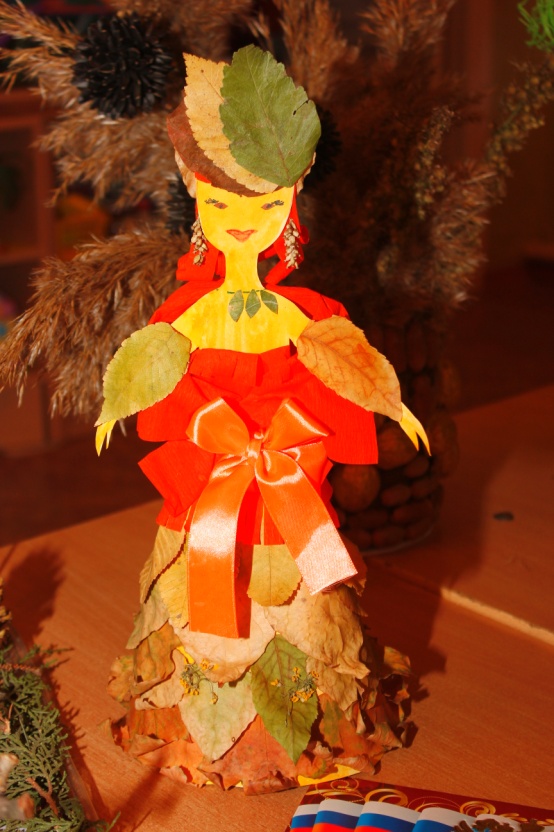 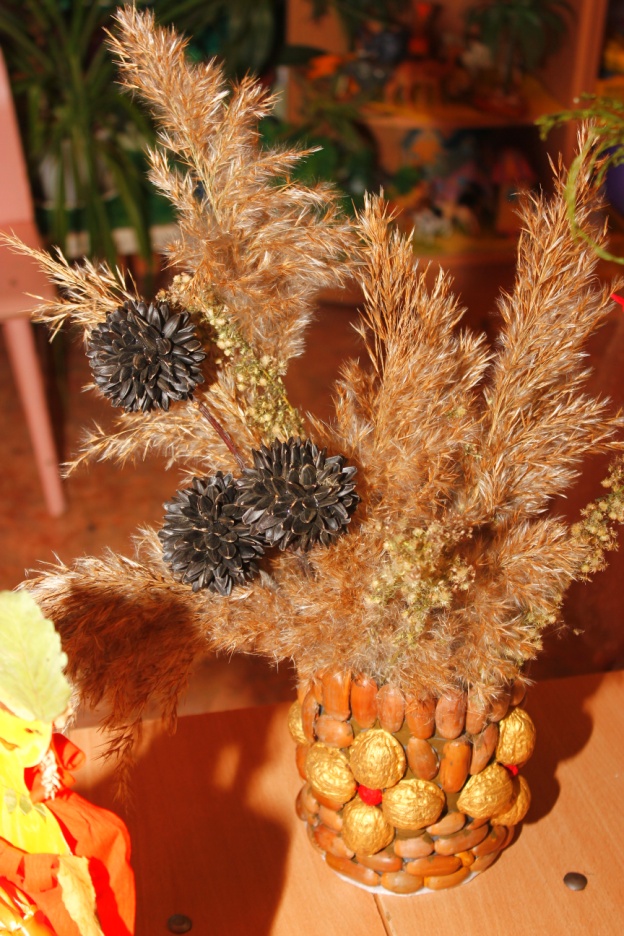 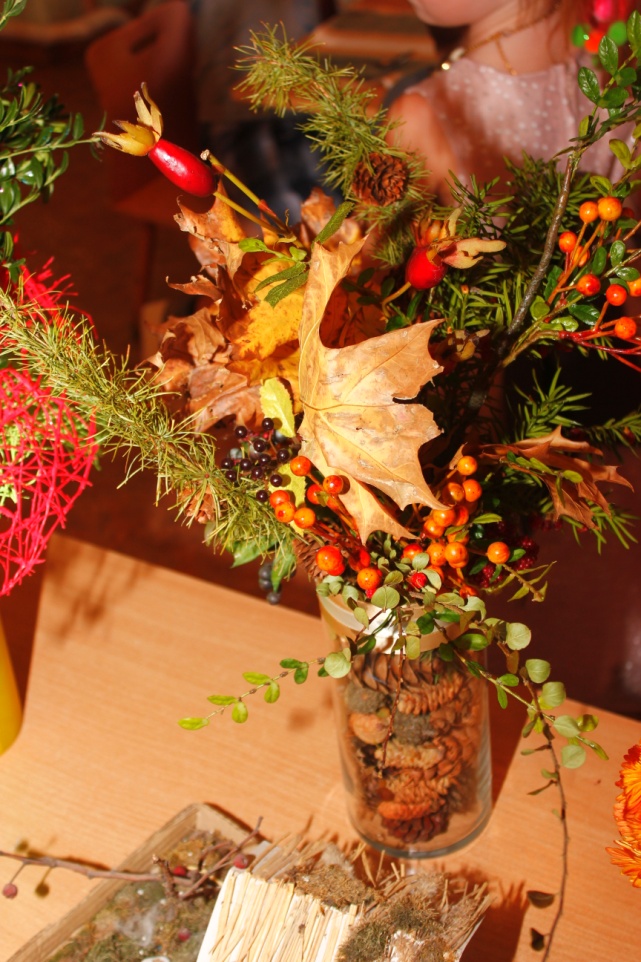 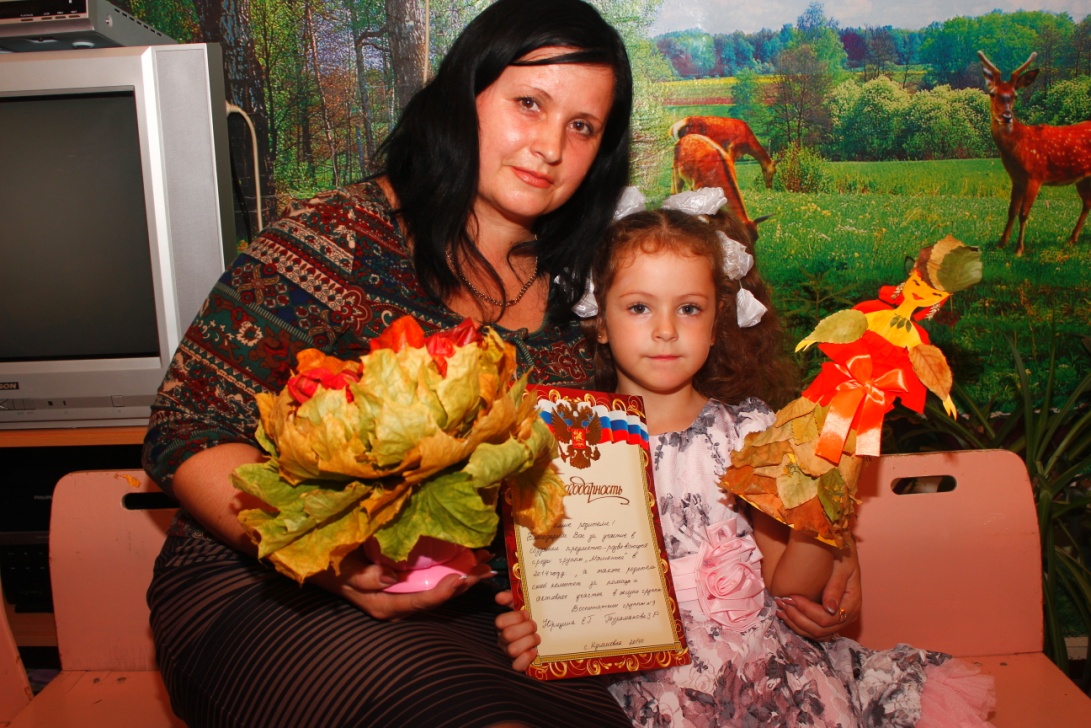 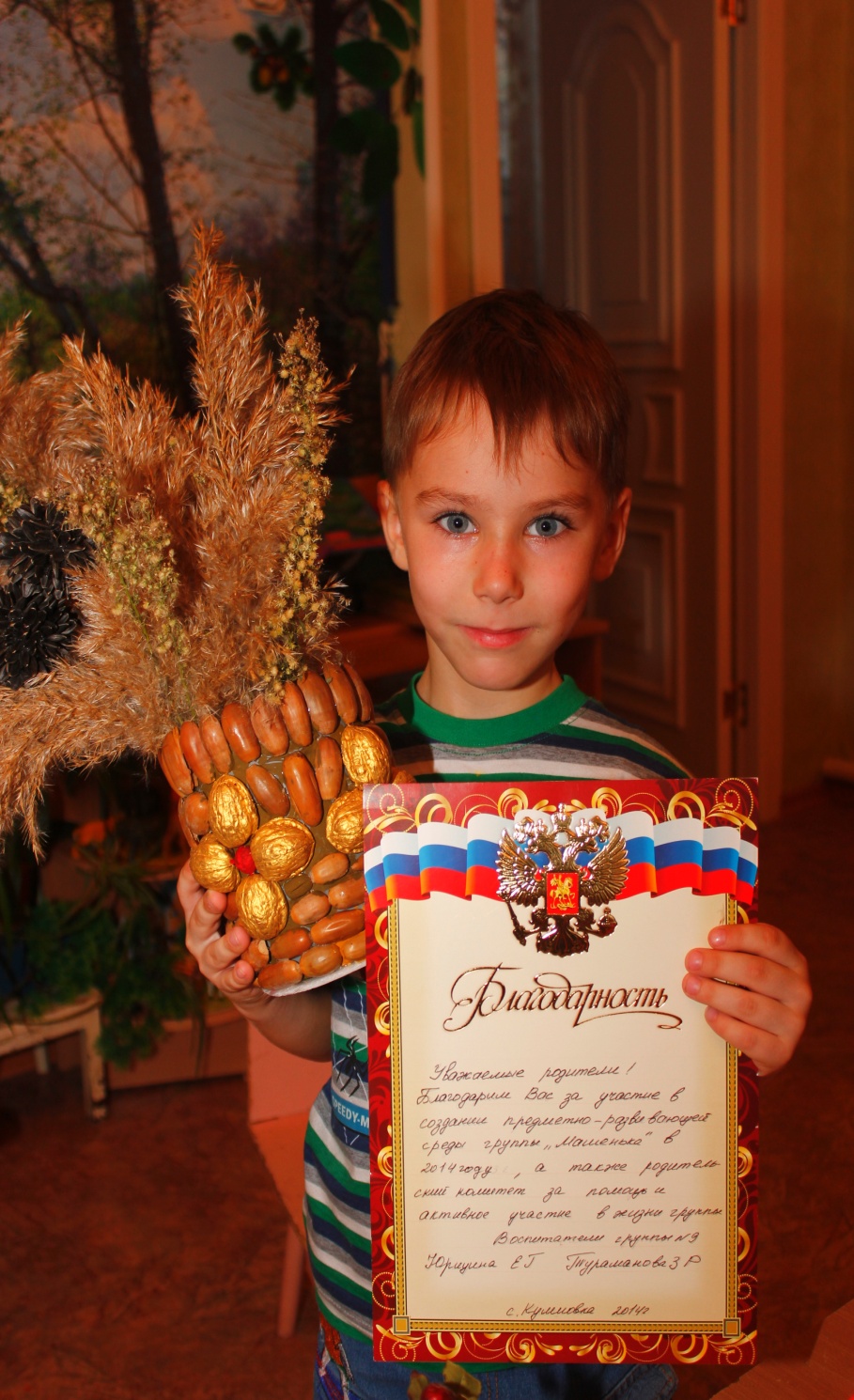 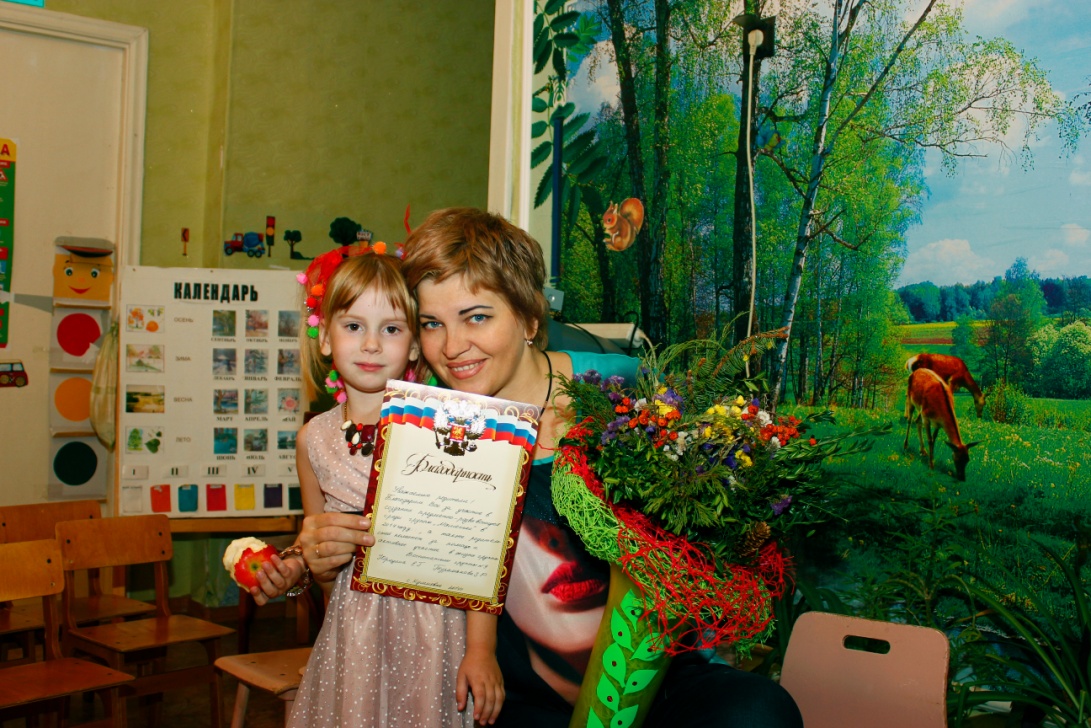 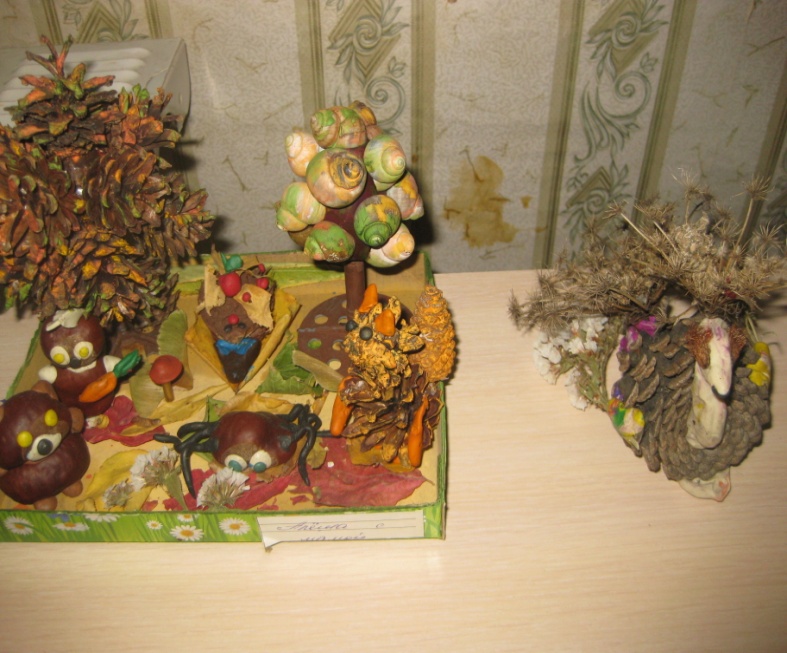 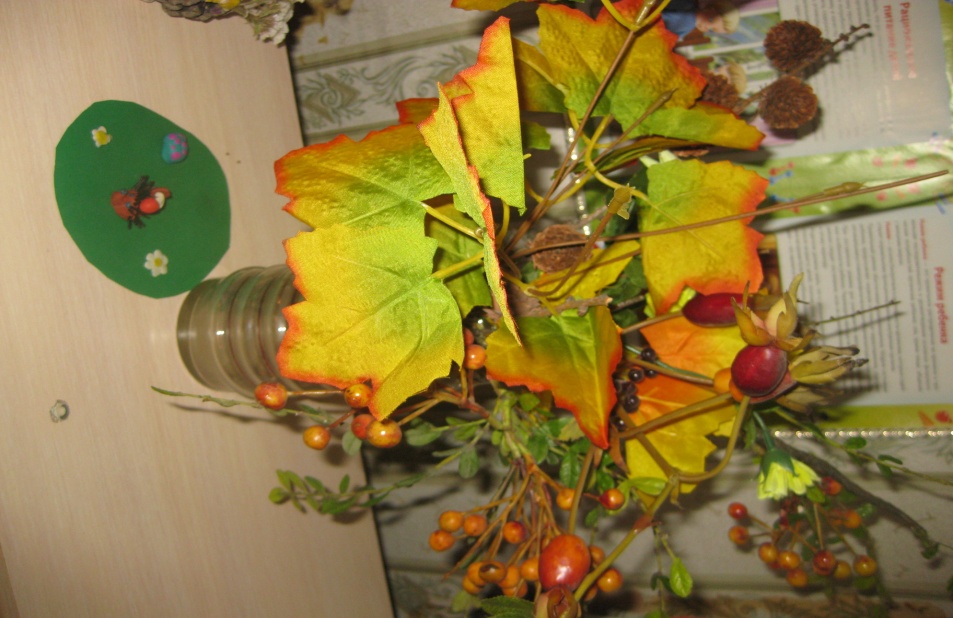 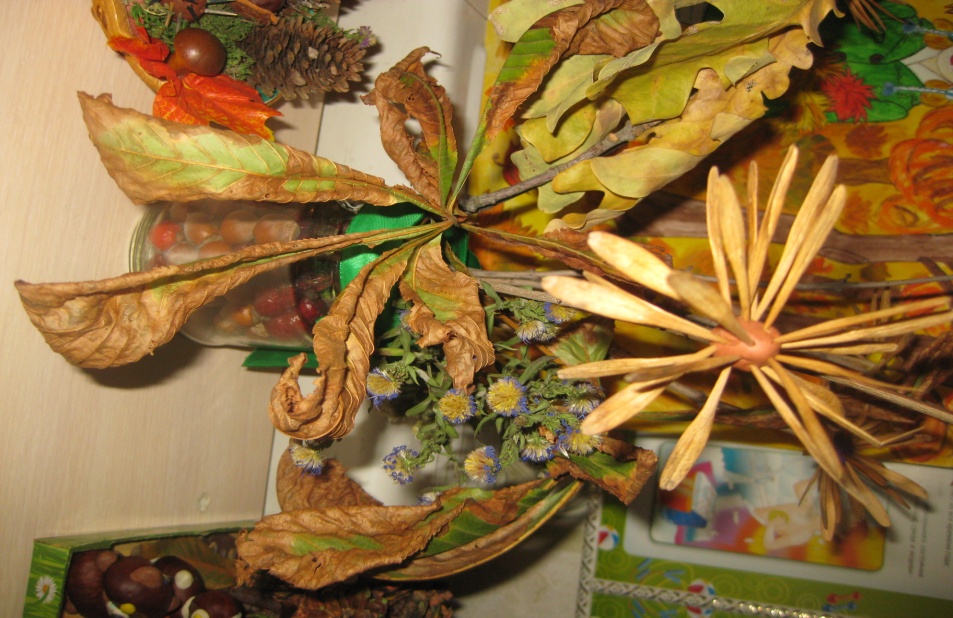 Наблюдение за листопадом
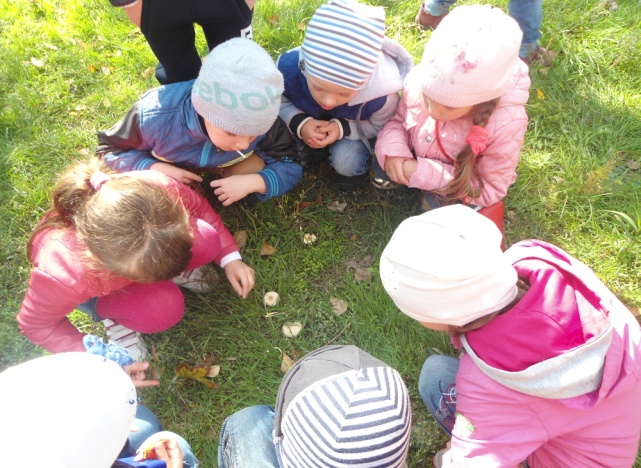 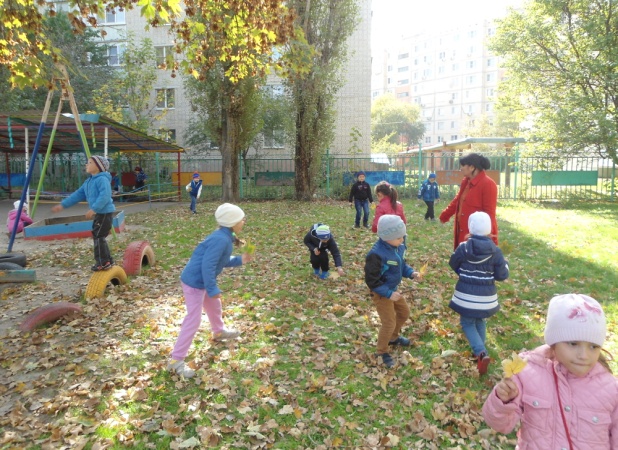 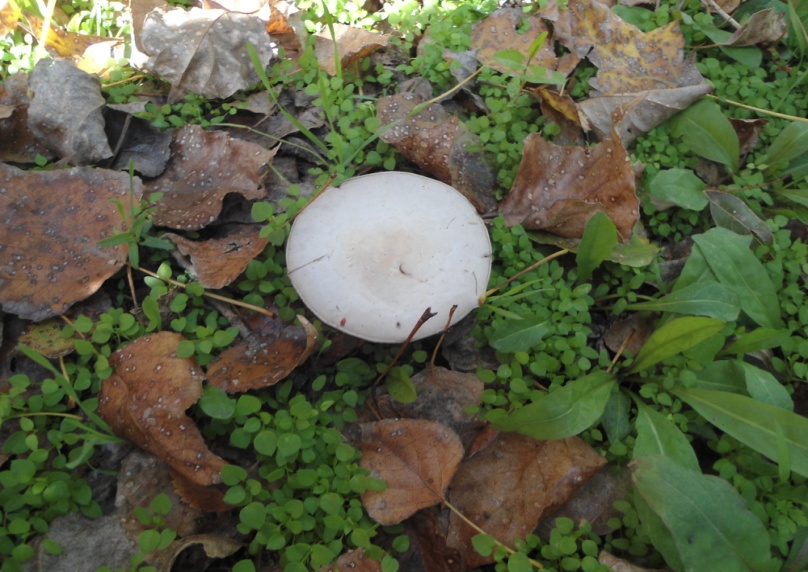 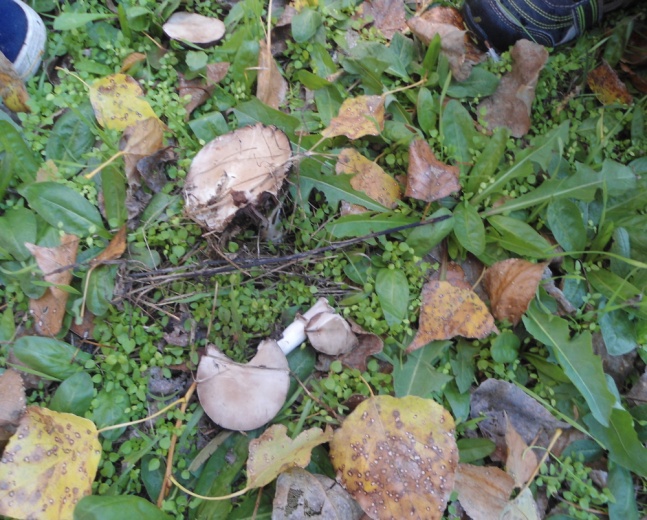 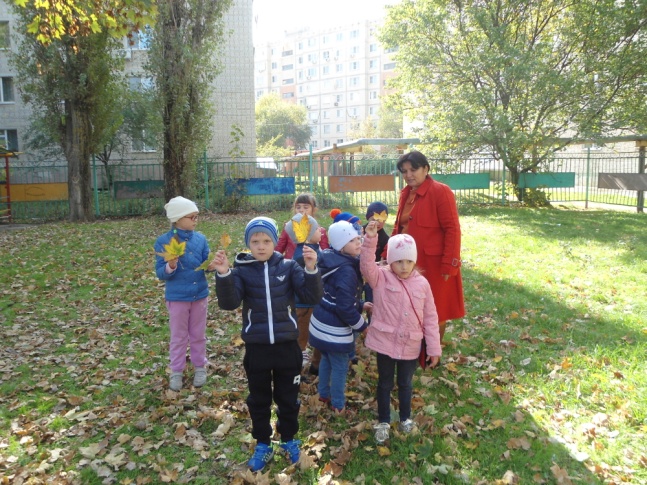 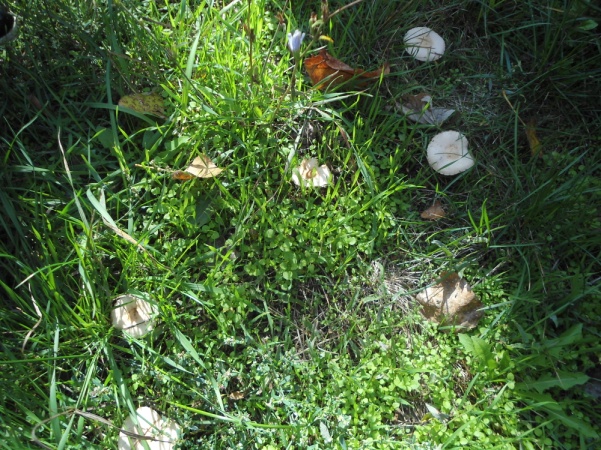 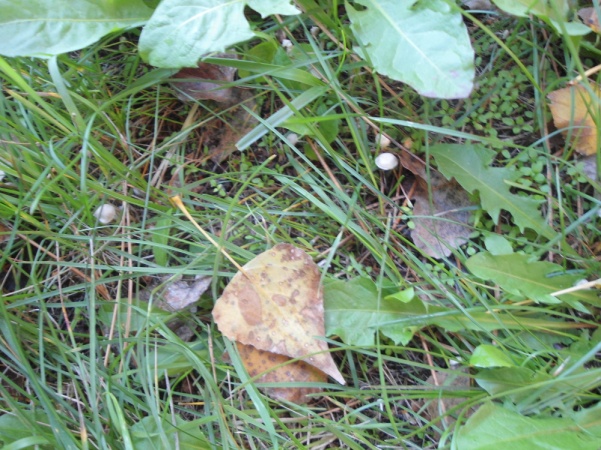 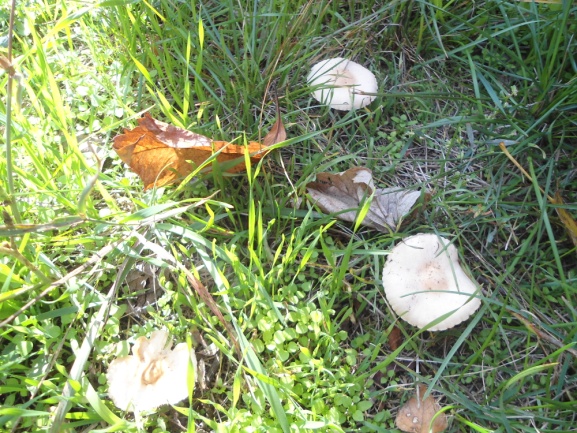 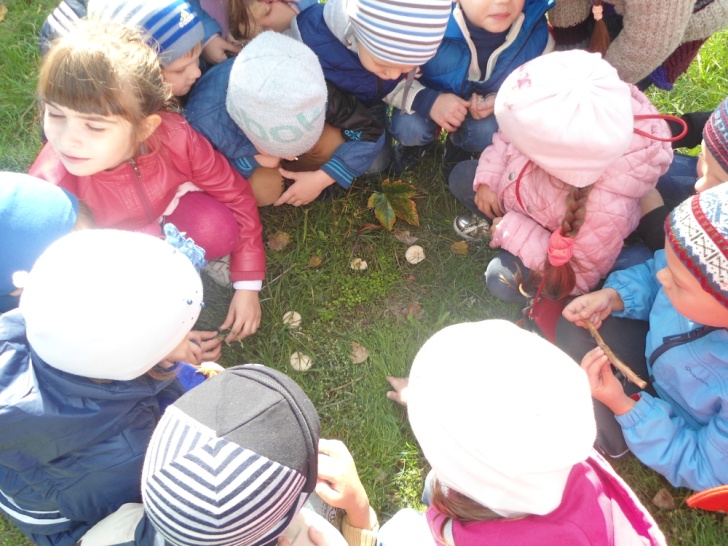 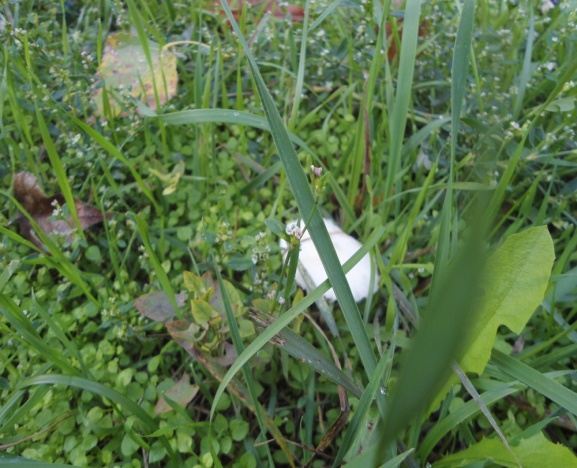 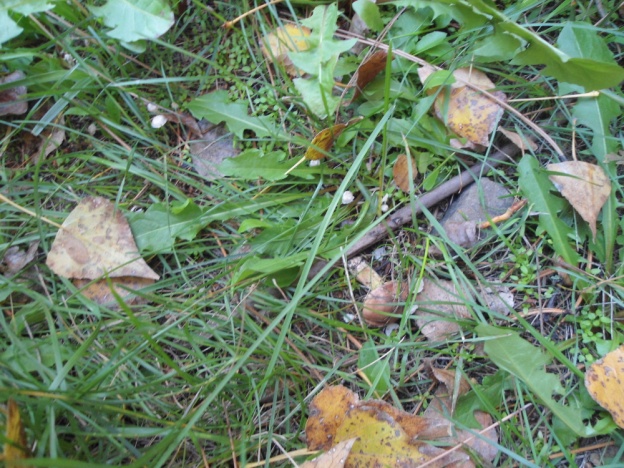 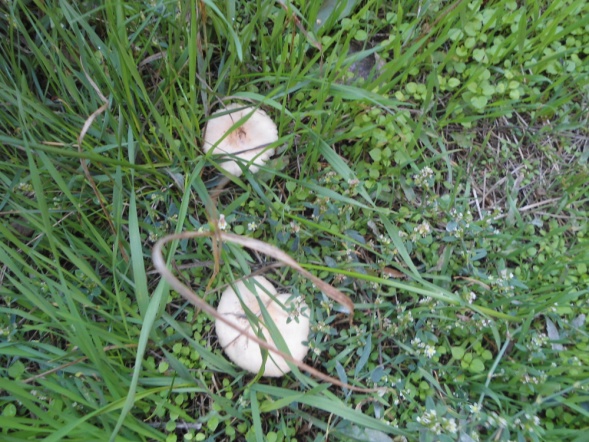 Сказка: «Веселый огород»
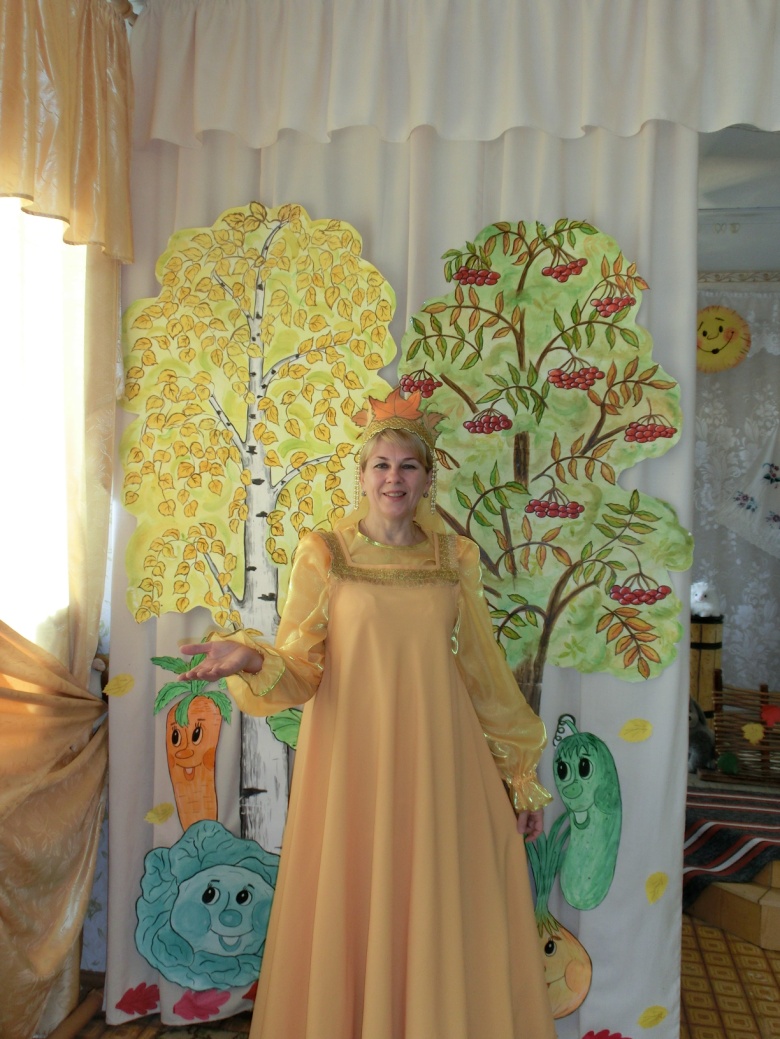 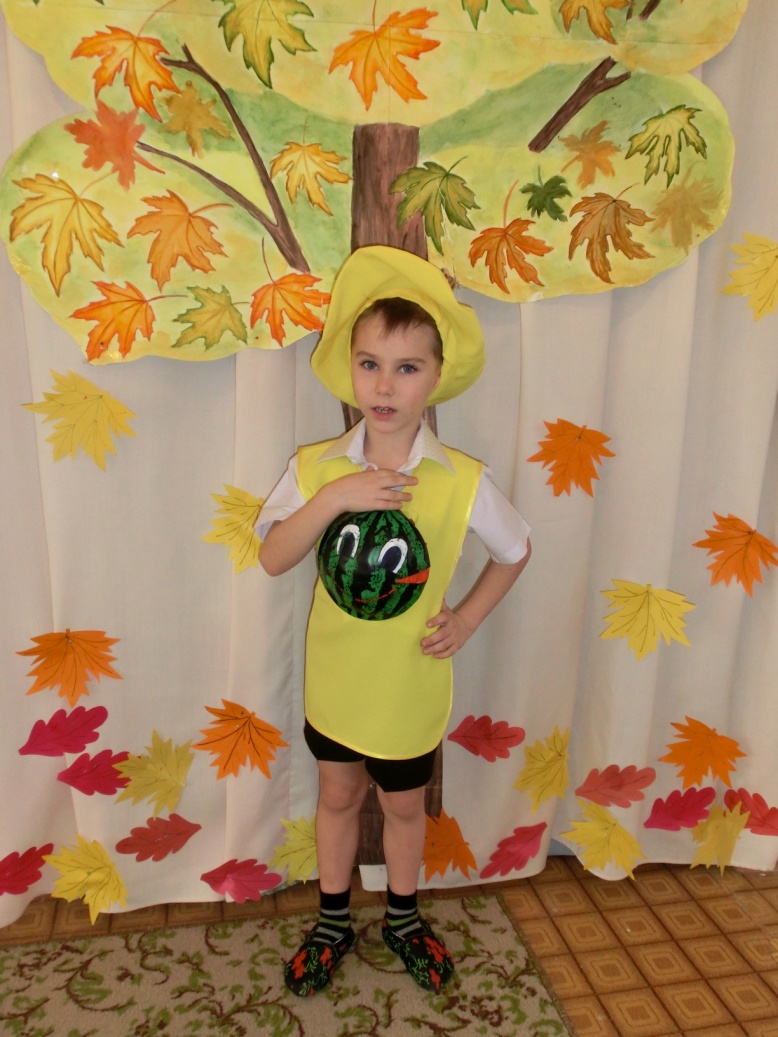 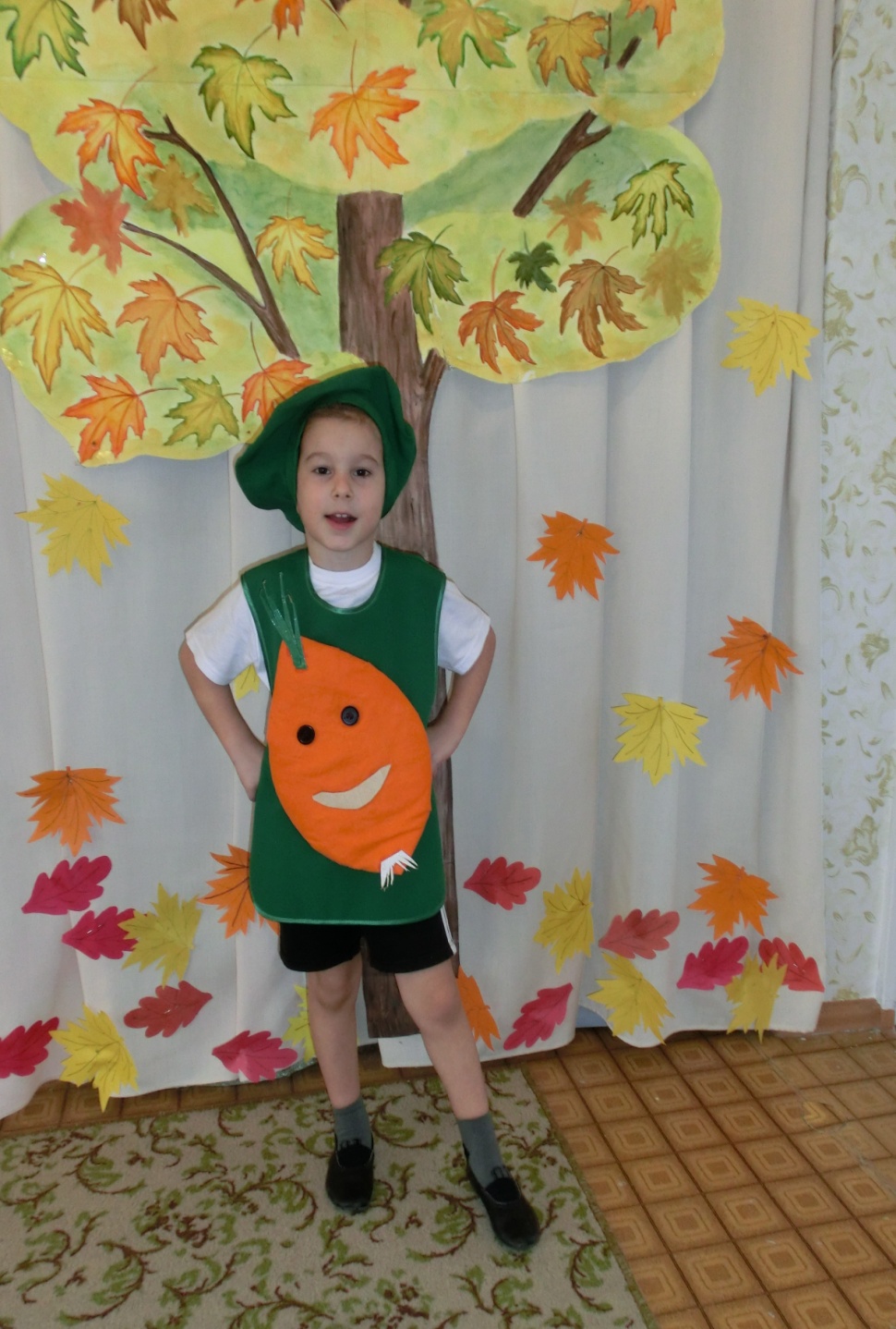 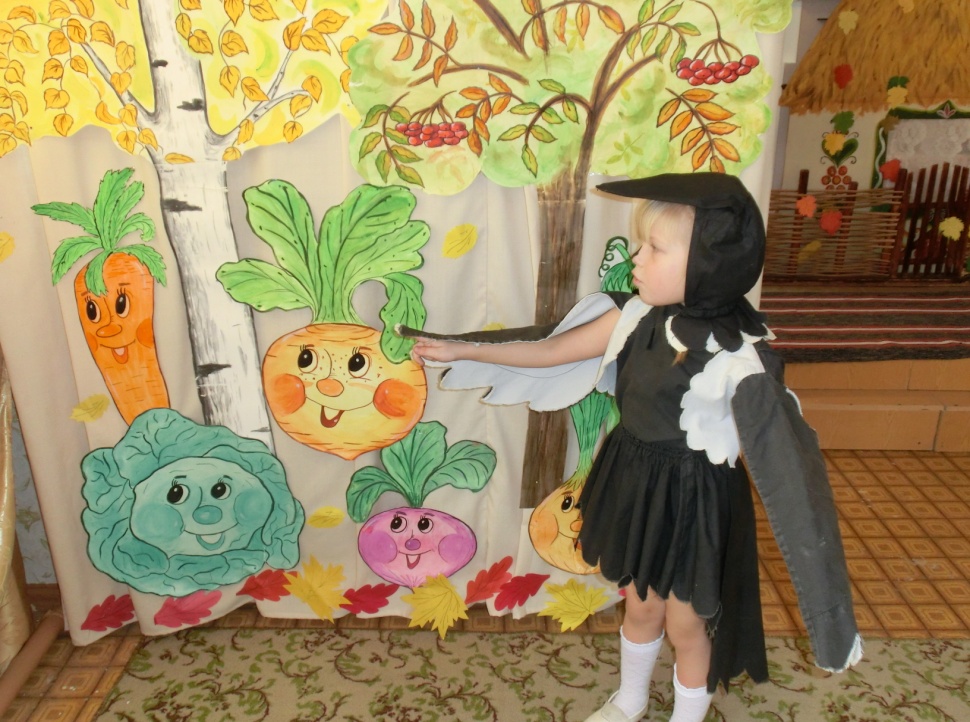 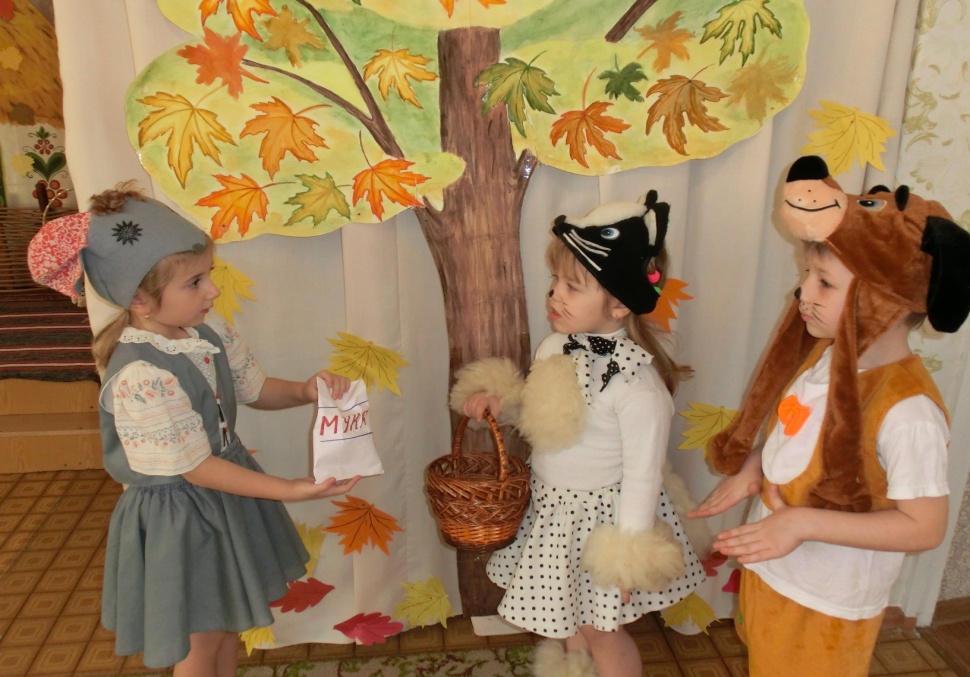 Развлечение «В гостях у феи экологии»
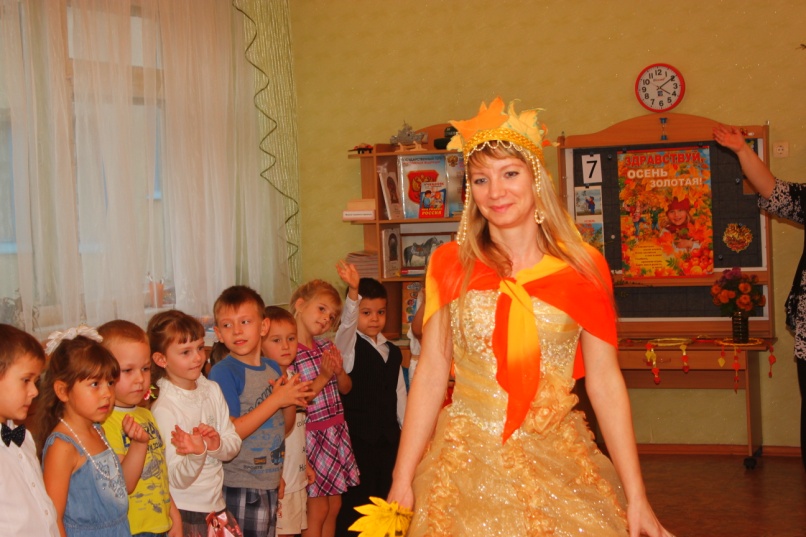 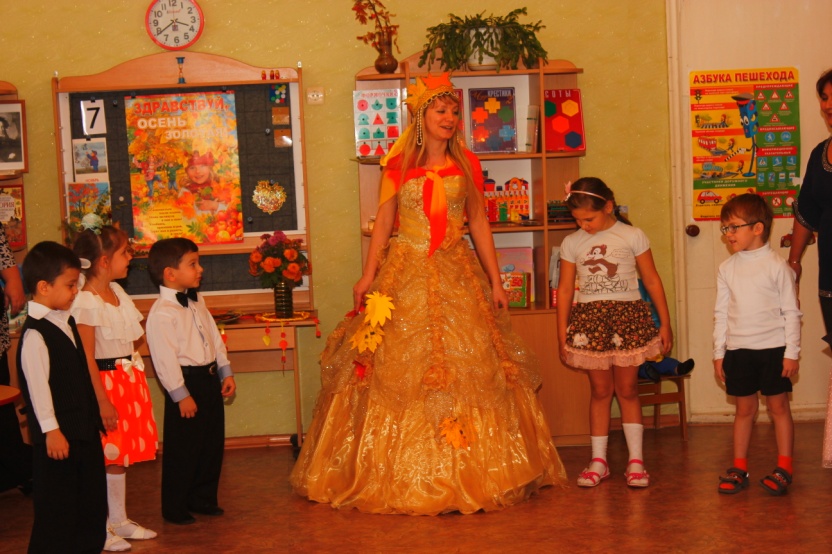 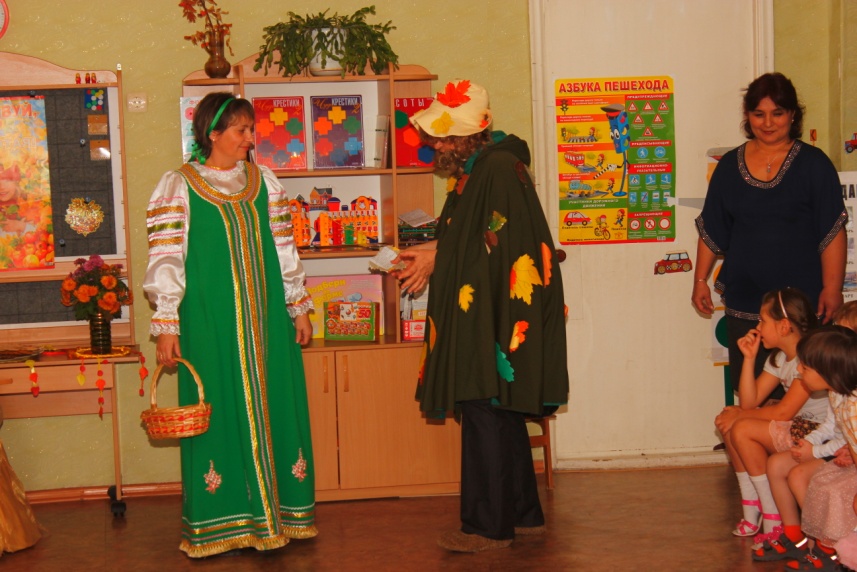 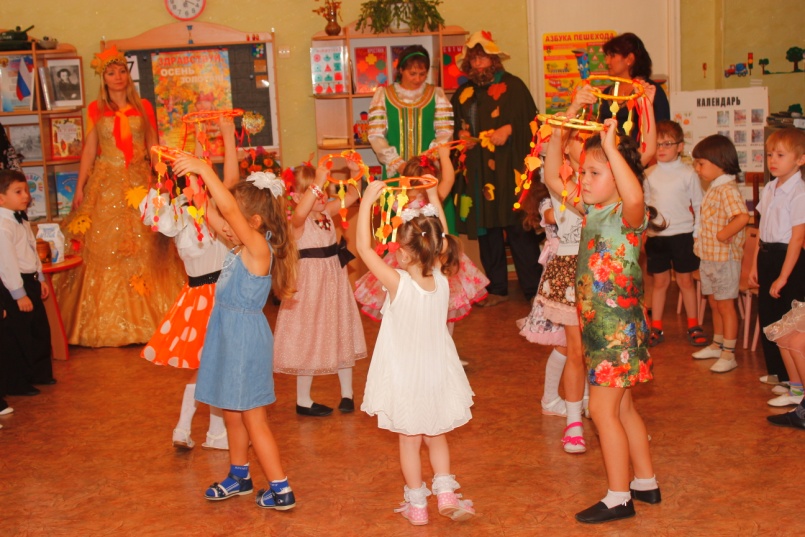 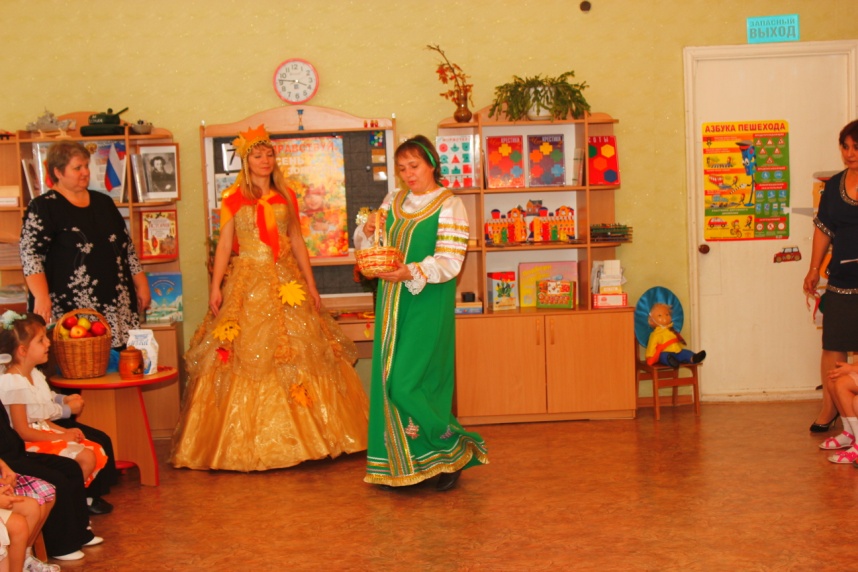 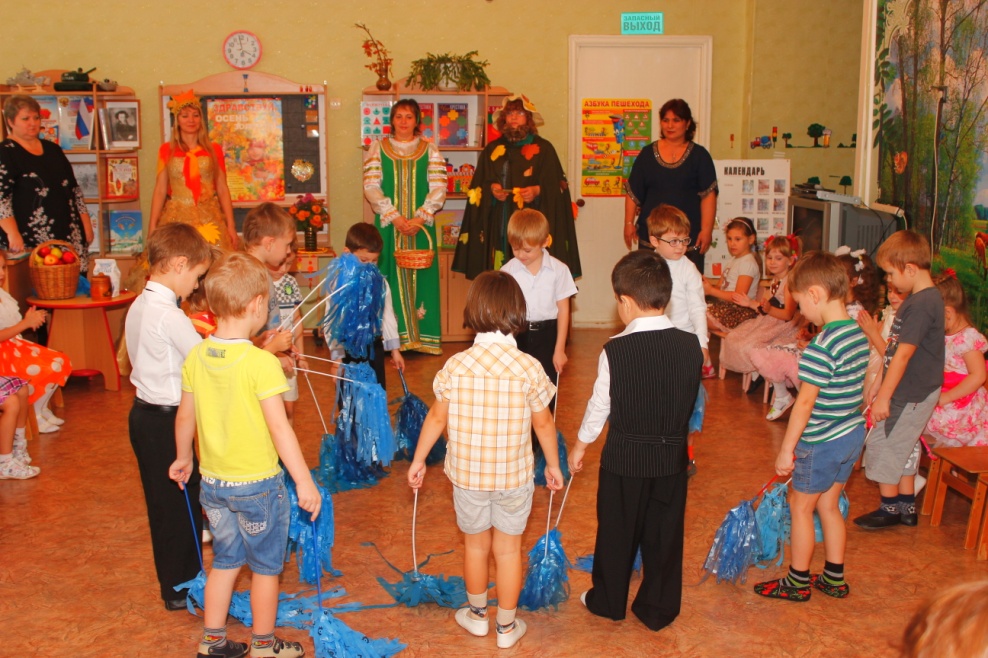 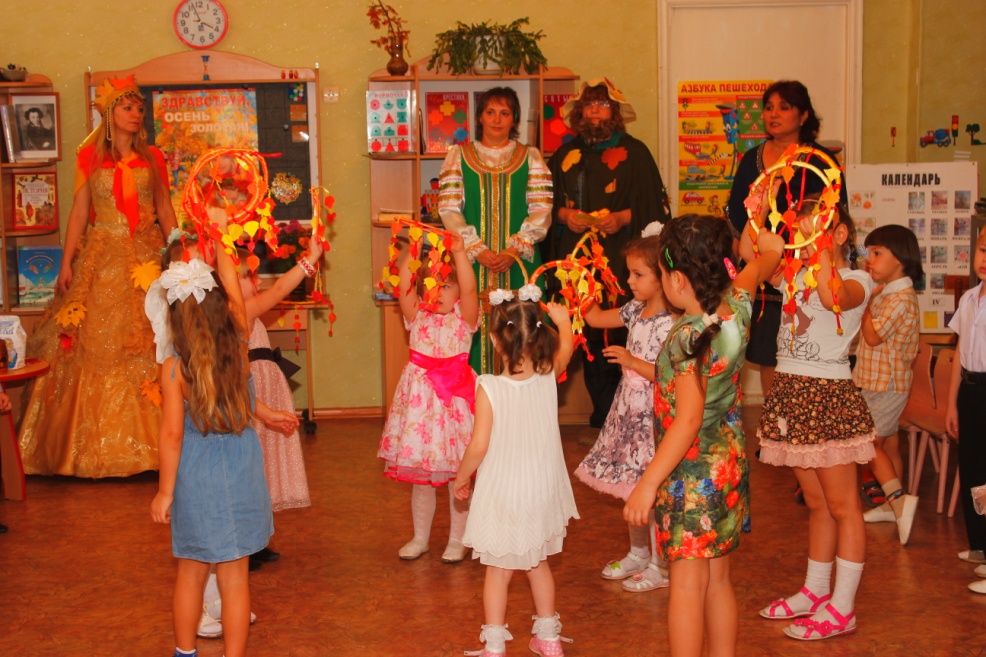 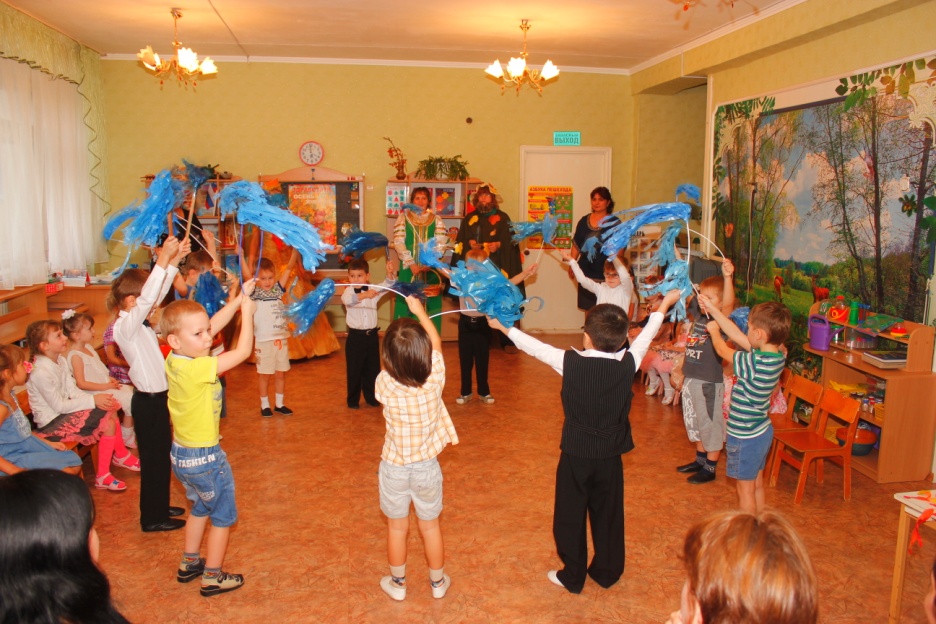 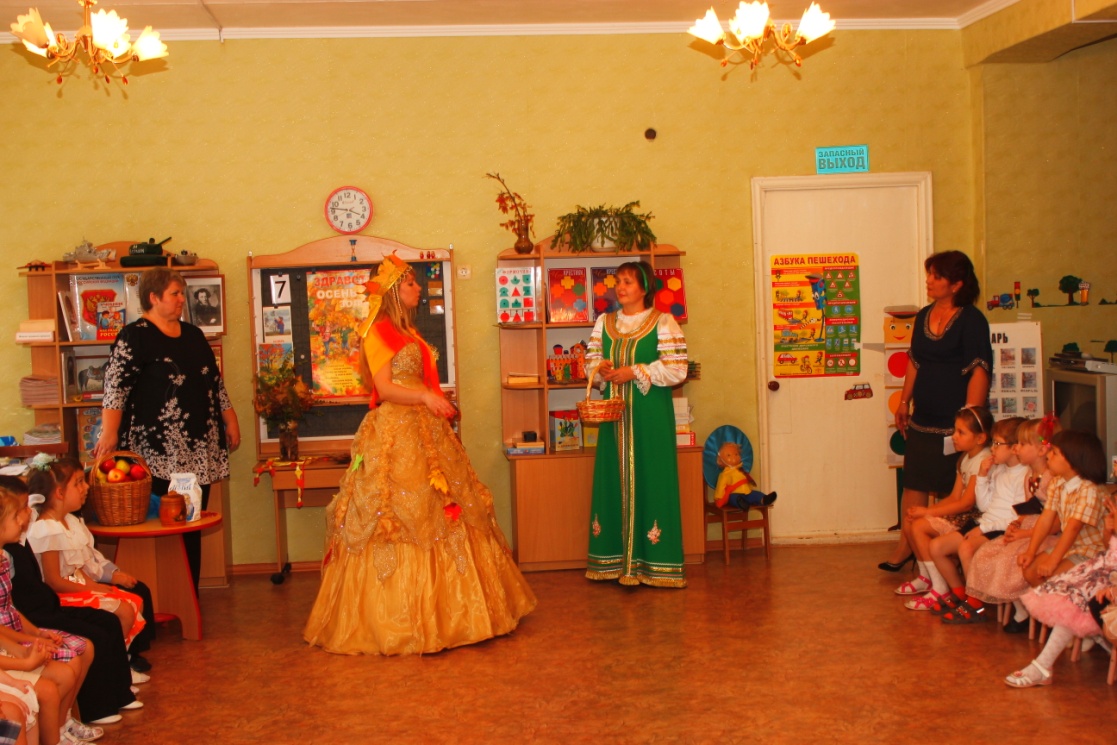 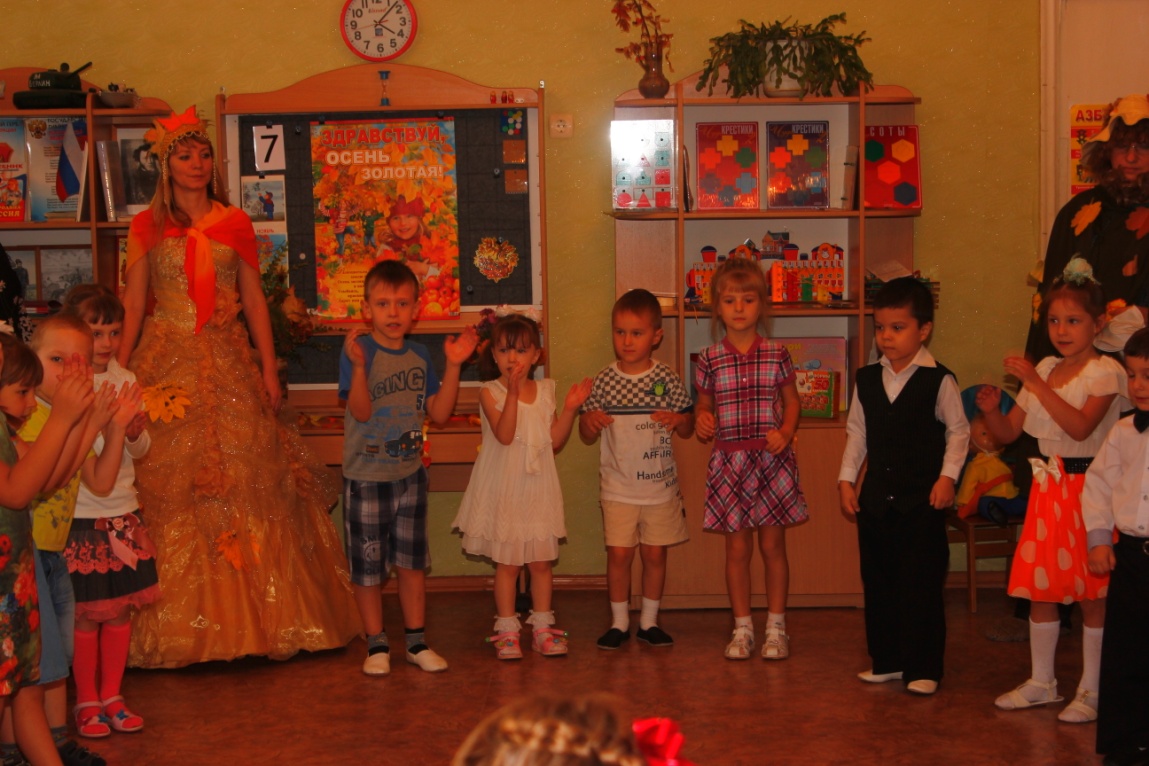 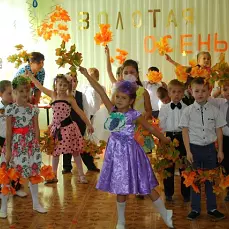 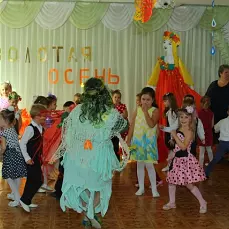 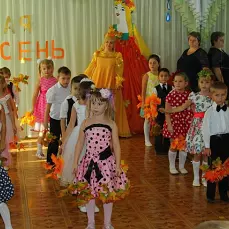 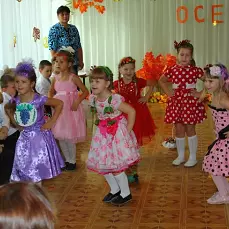 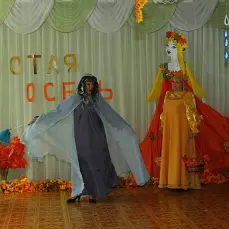 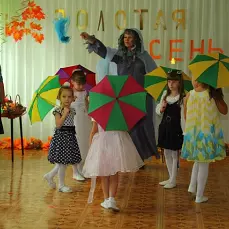 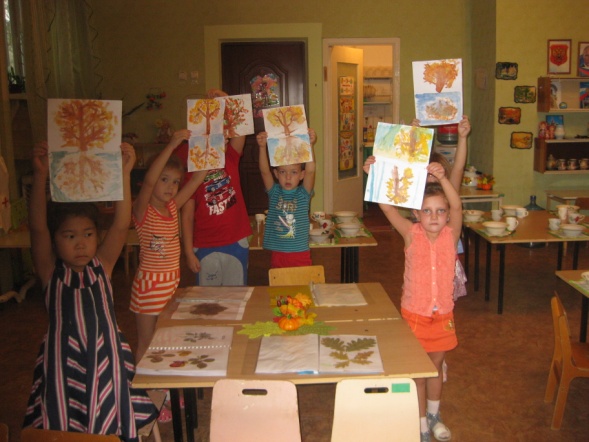 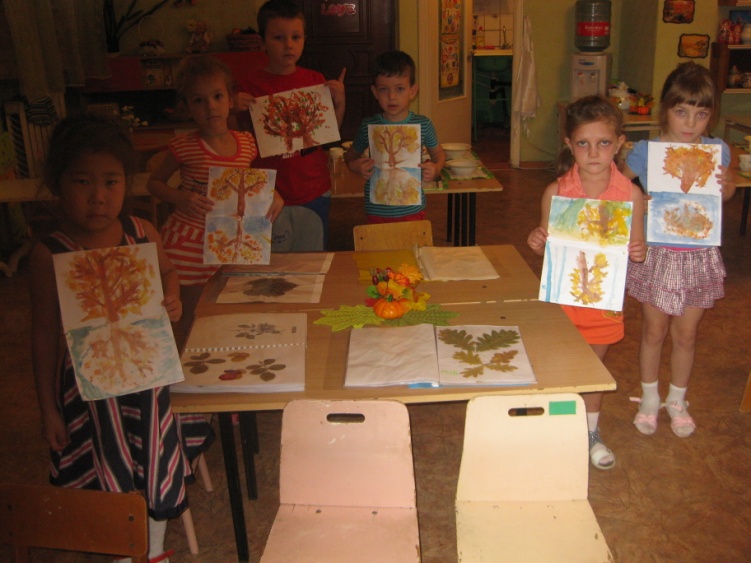 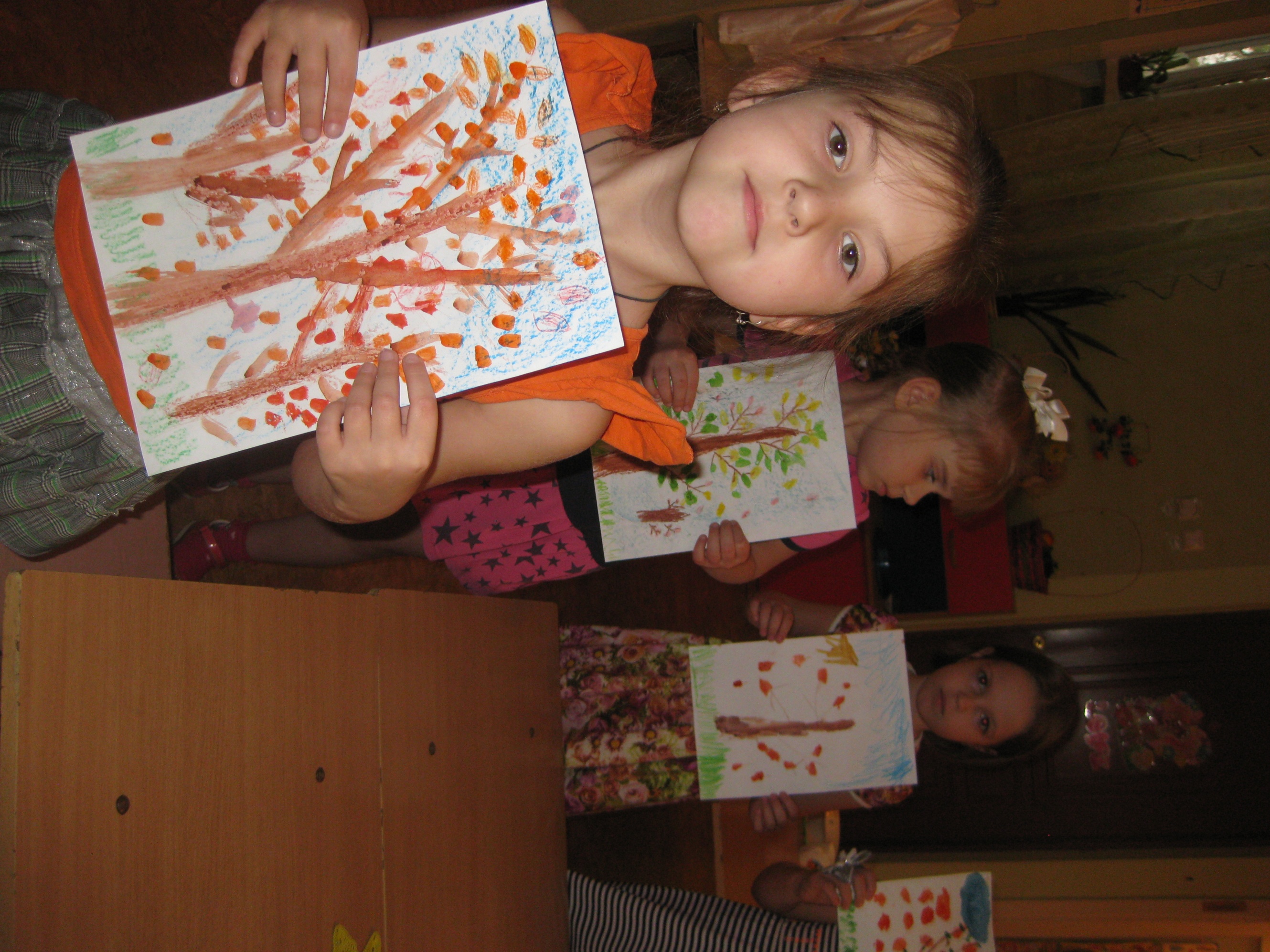 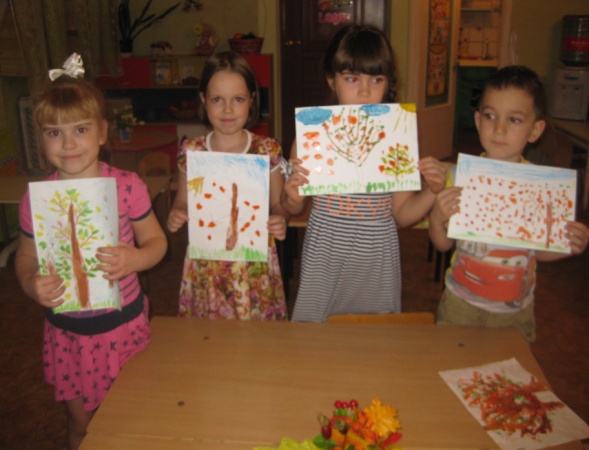 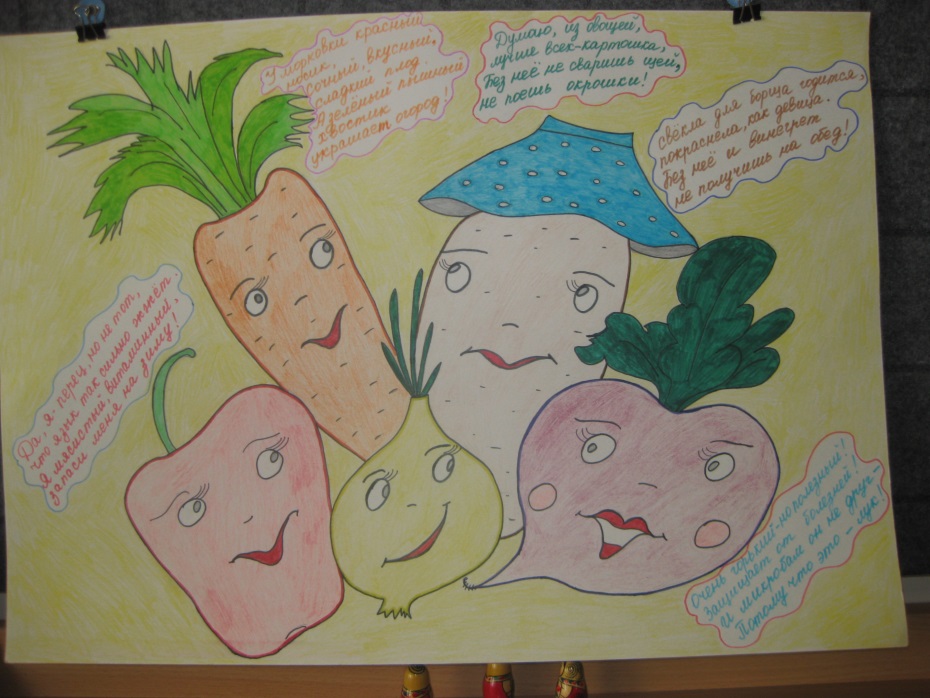 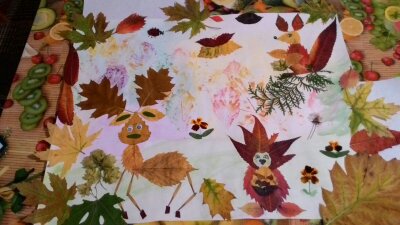 Опыты с воздухом
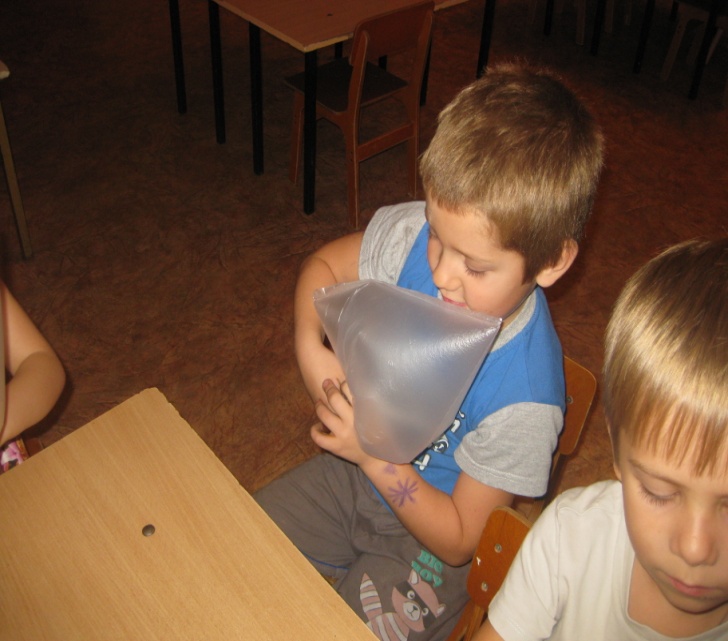 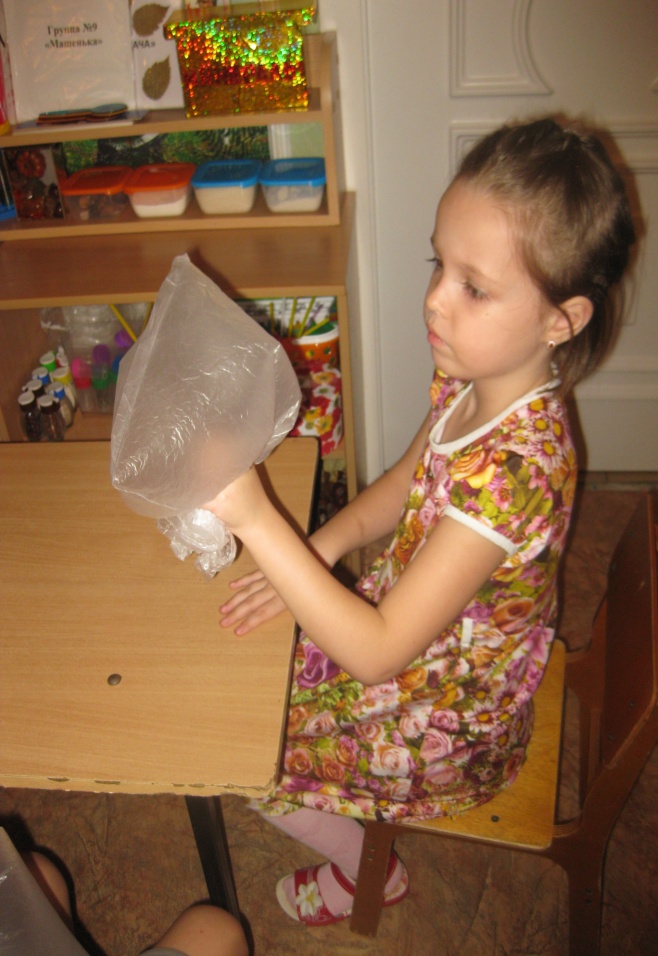 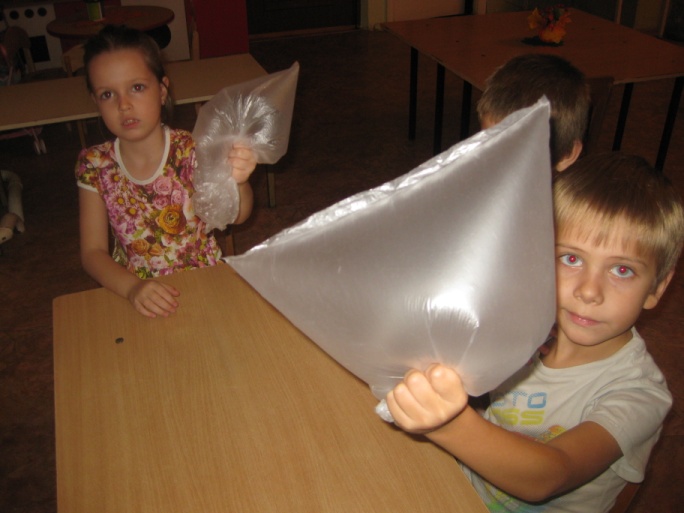 Опыты с водой
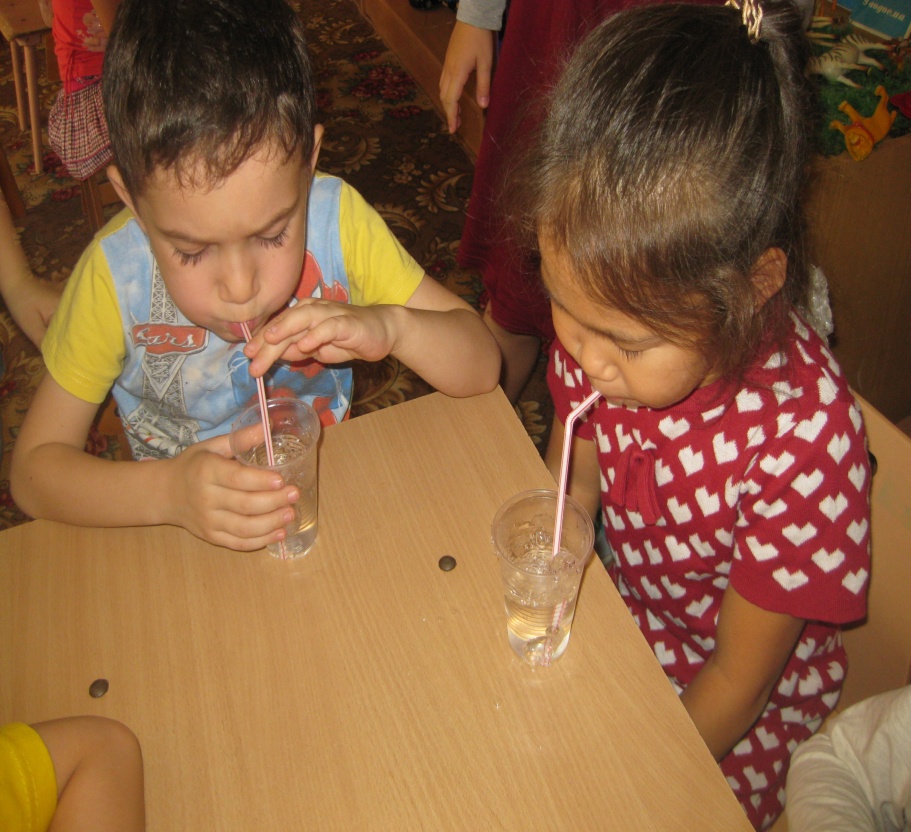 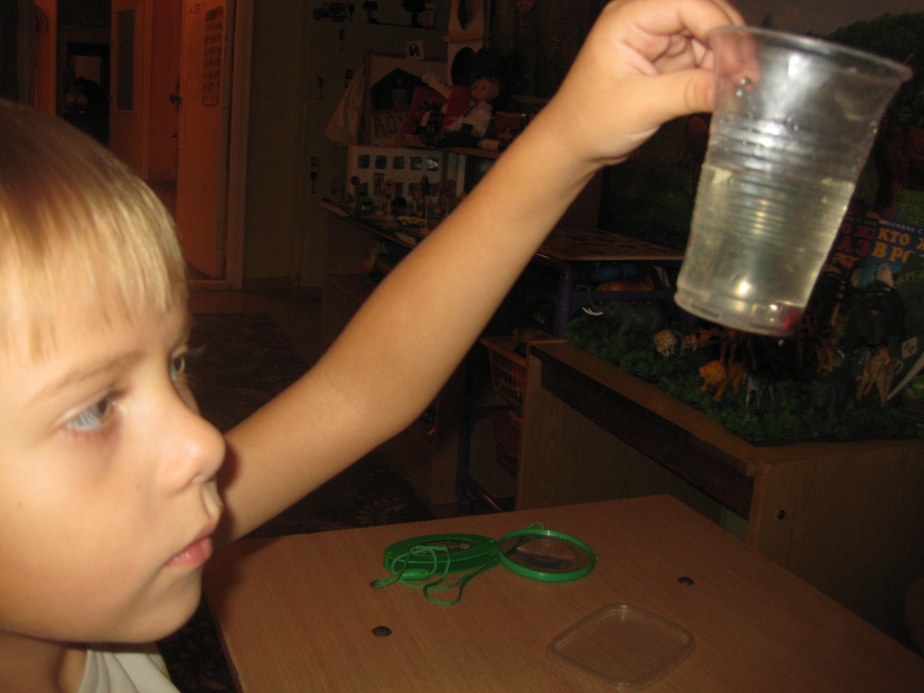